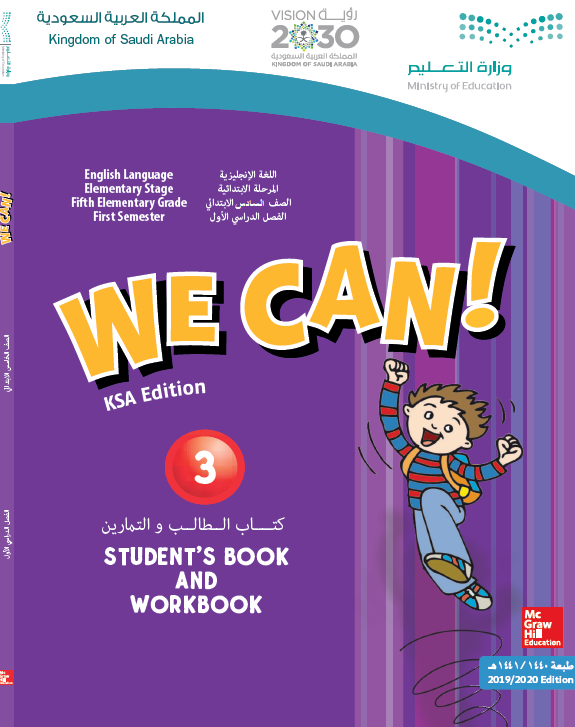 Unit 4
Chores and Activities
Finding Out Time
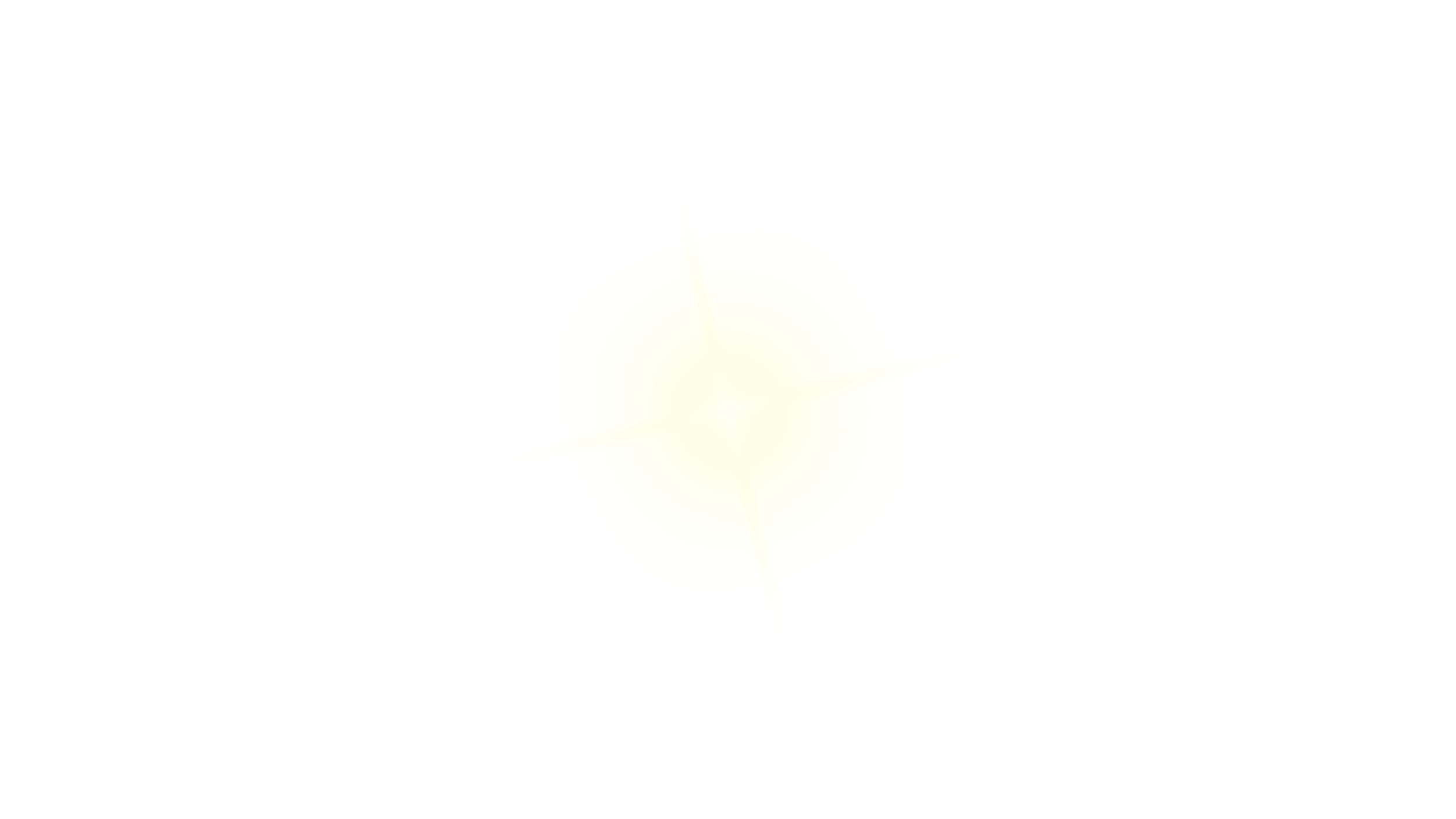 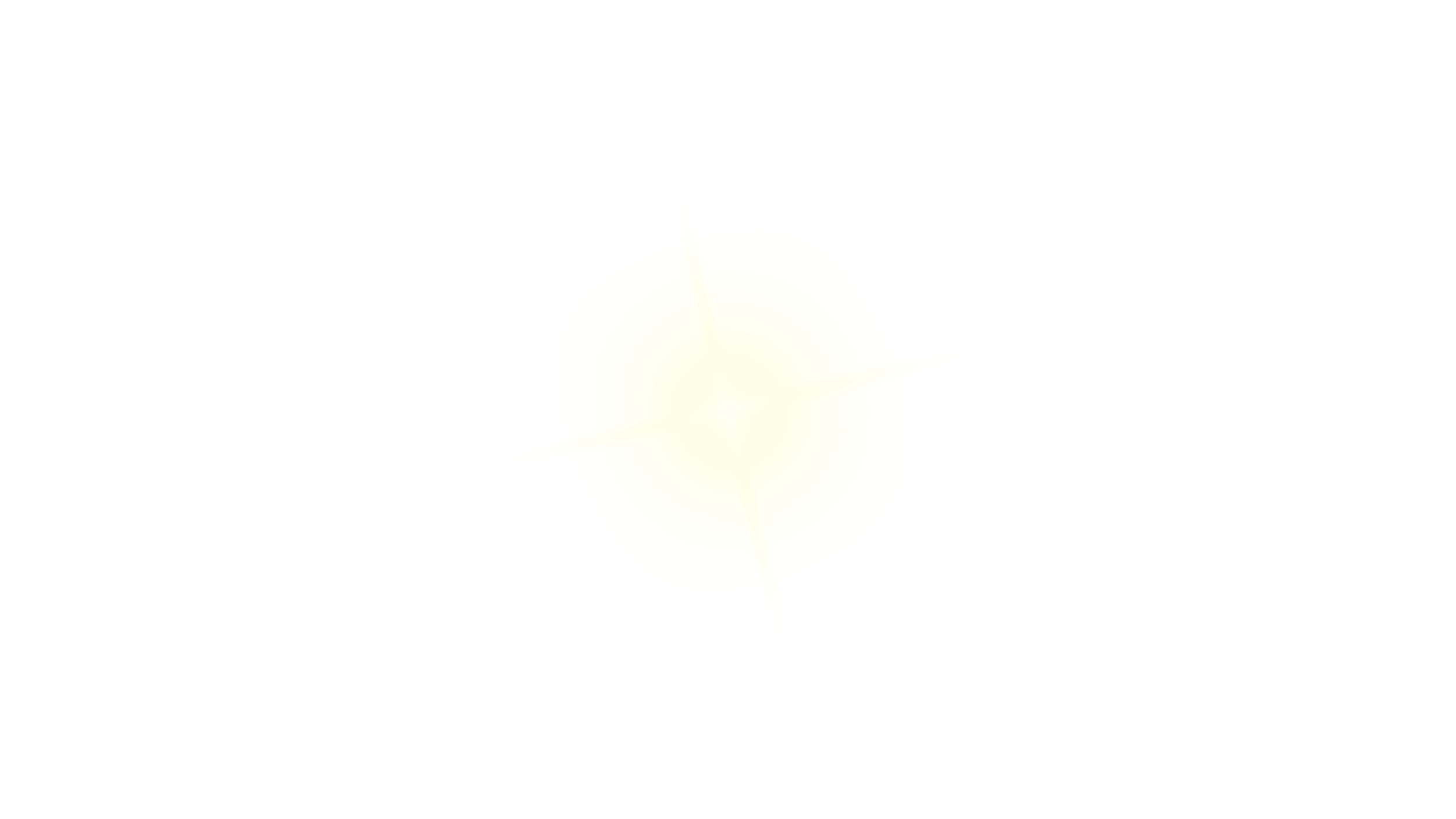 بسم الله الرحمن الرحيم
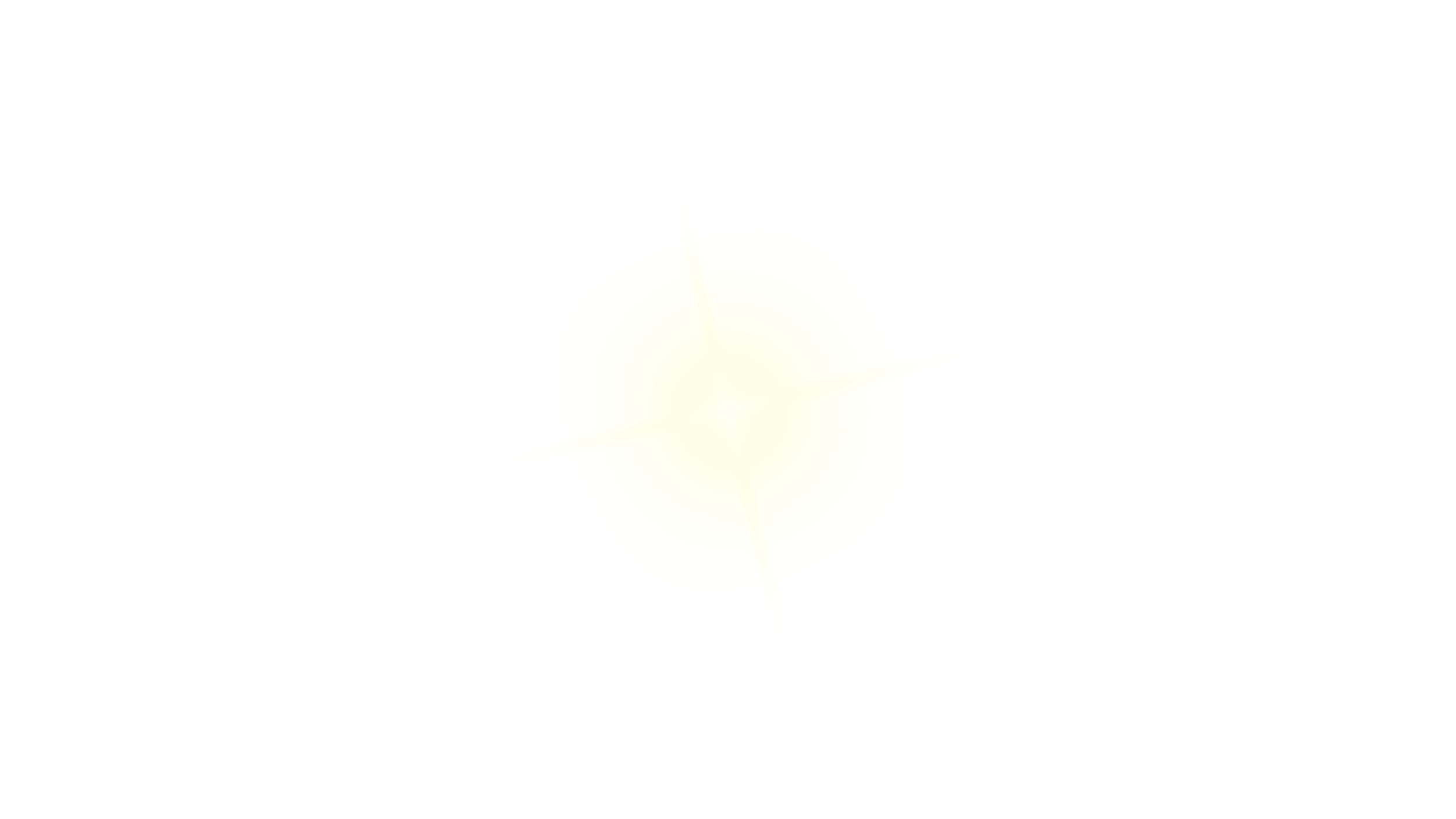 Day:
Date
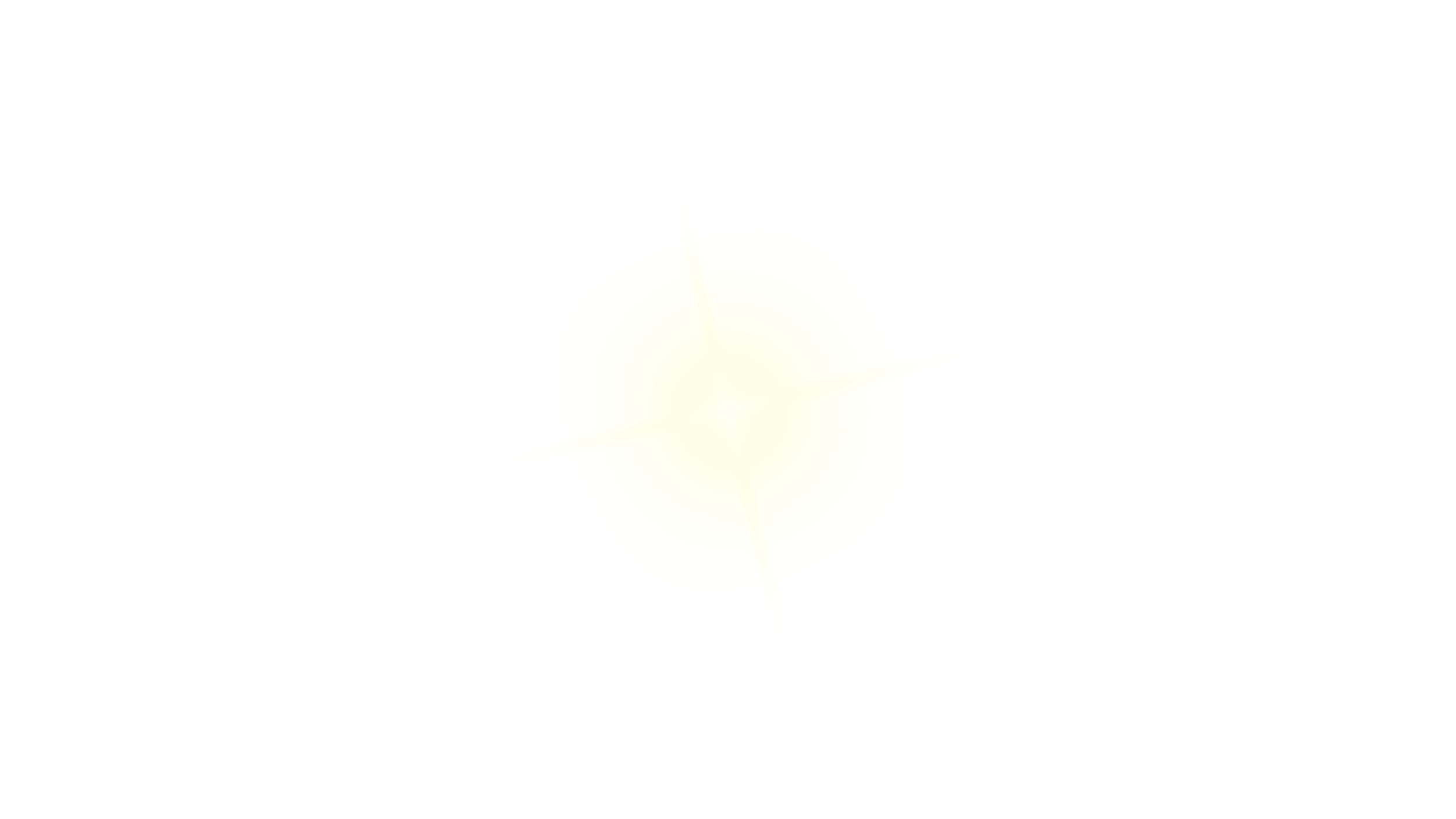 01.
list a number of chores
Learning Objectives
02.
establish a question and answer talk about chores
03.
calculate scores of how often they do chores
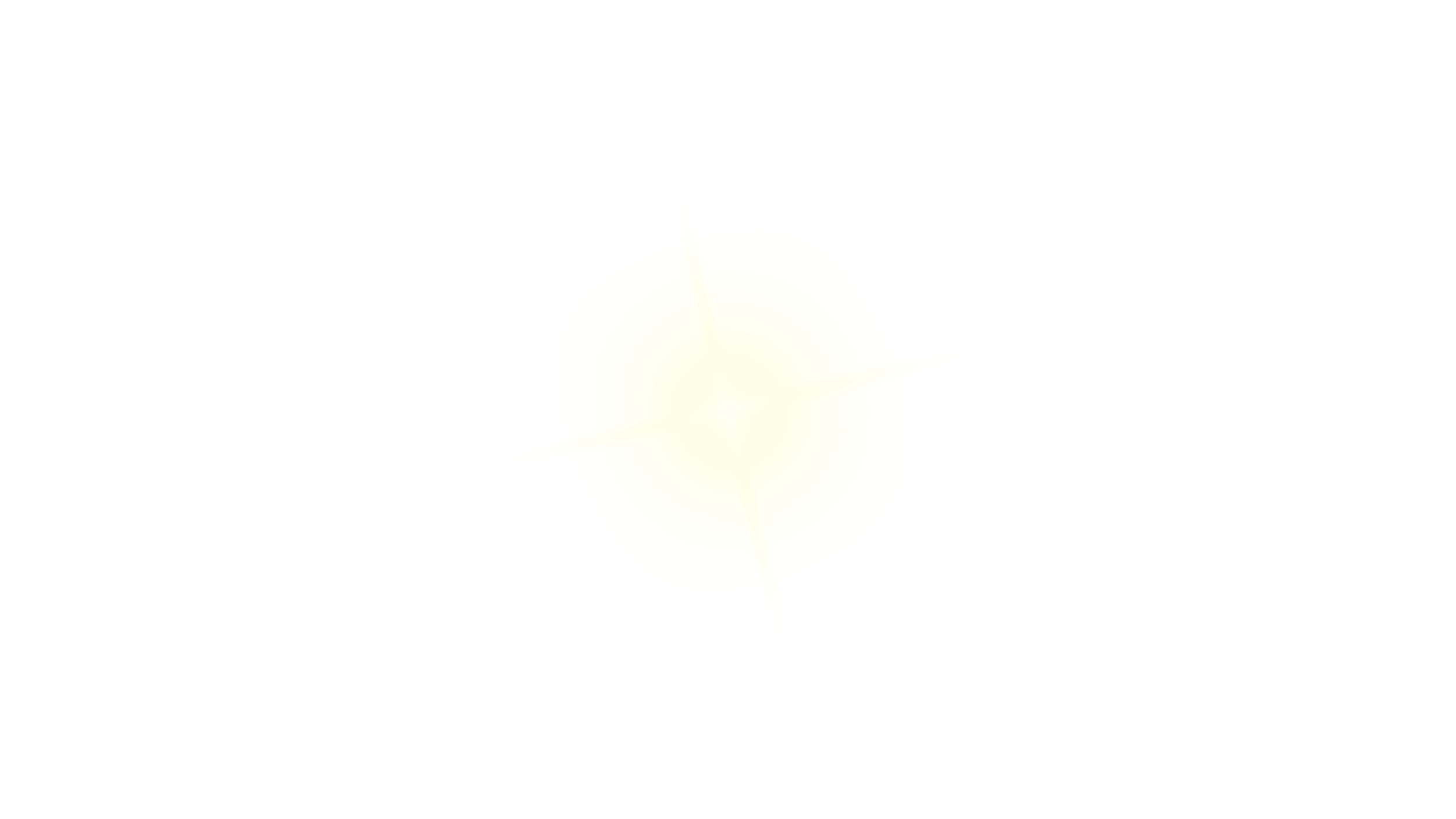 04.
compare results in groups to decide what kind of helper at home
Warm up
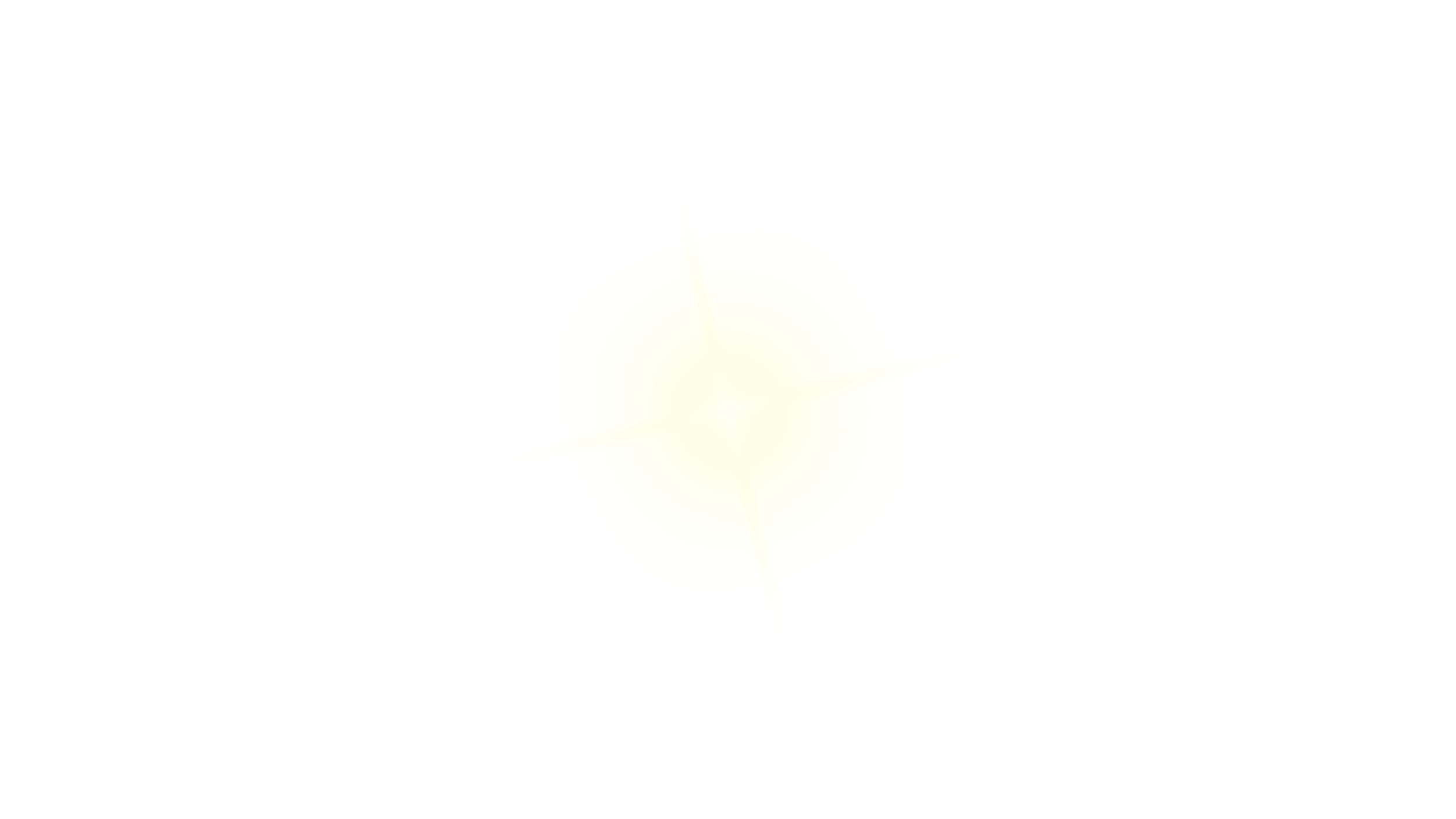 Do you help your Mom at home?
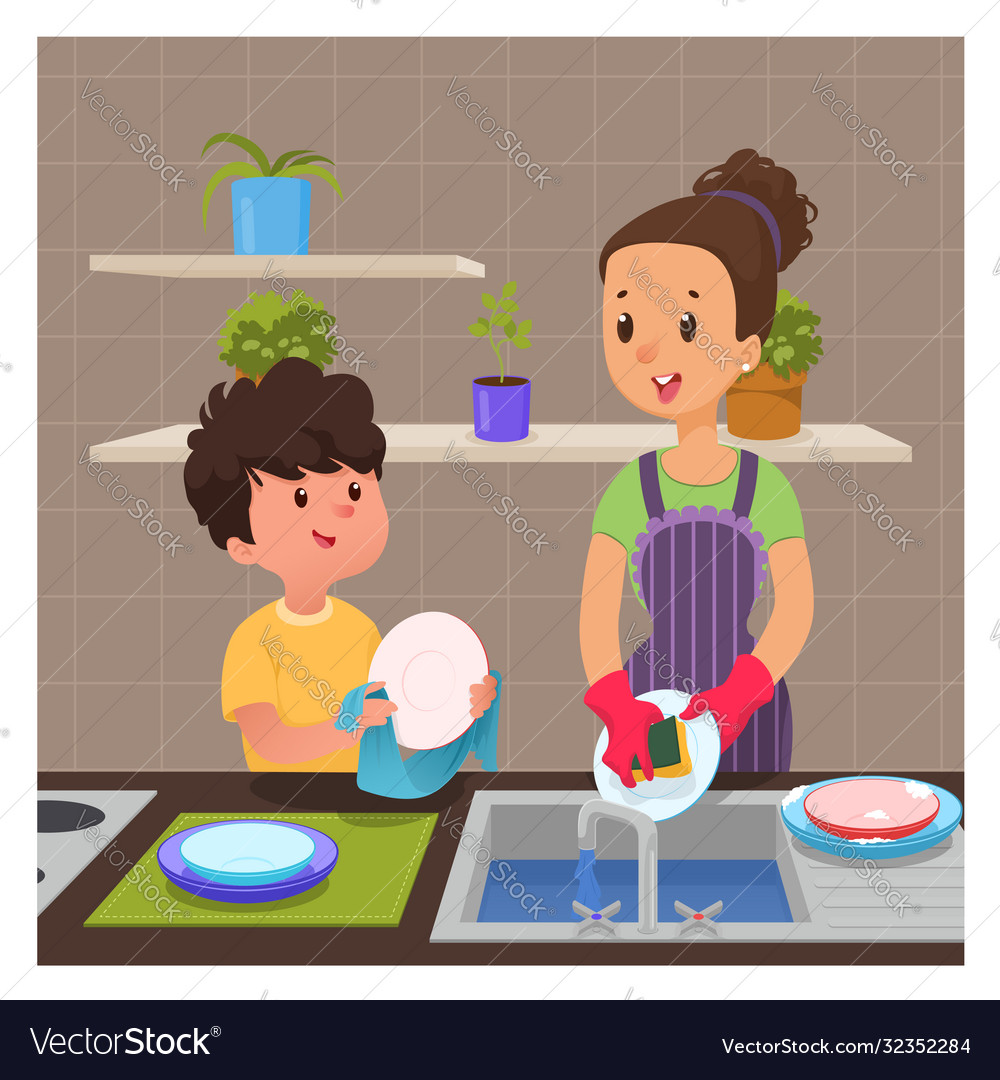 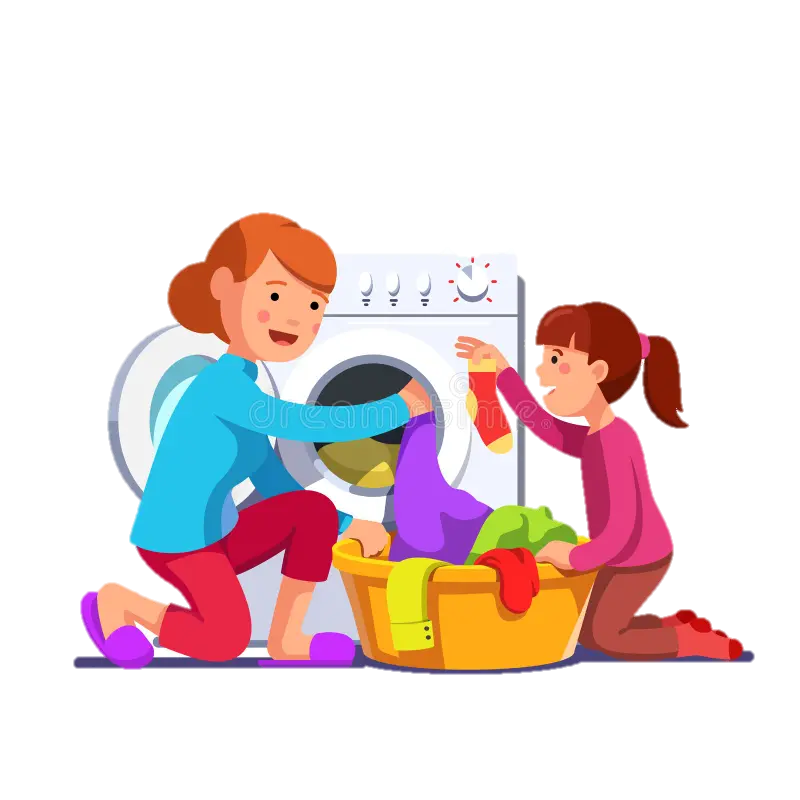 What do you do ?
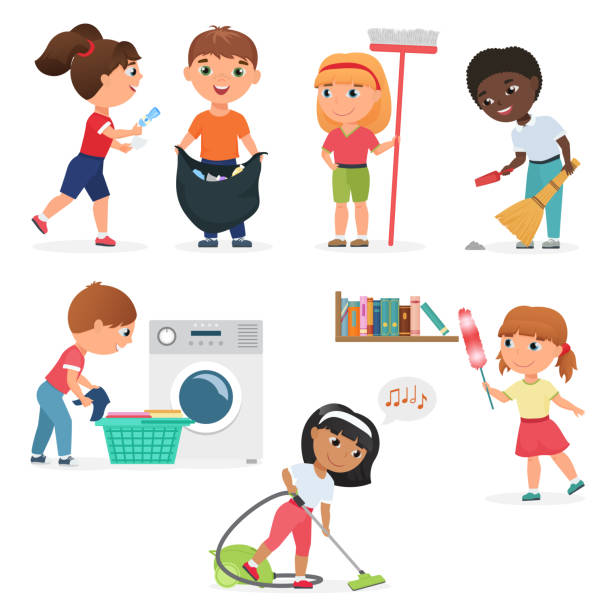 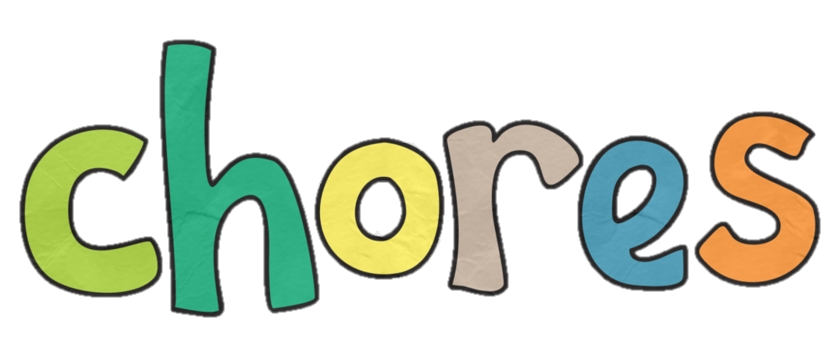 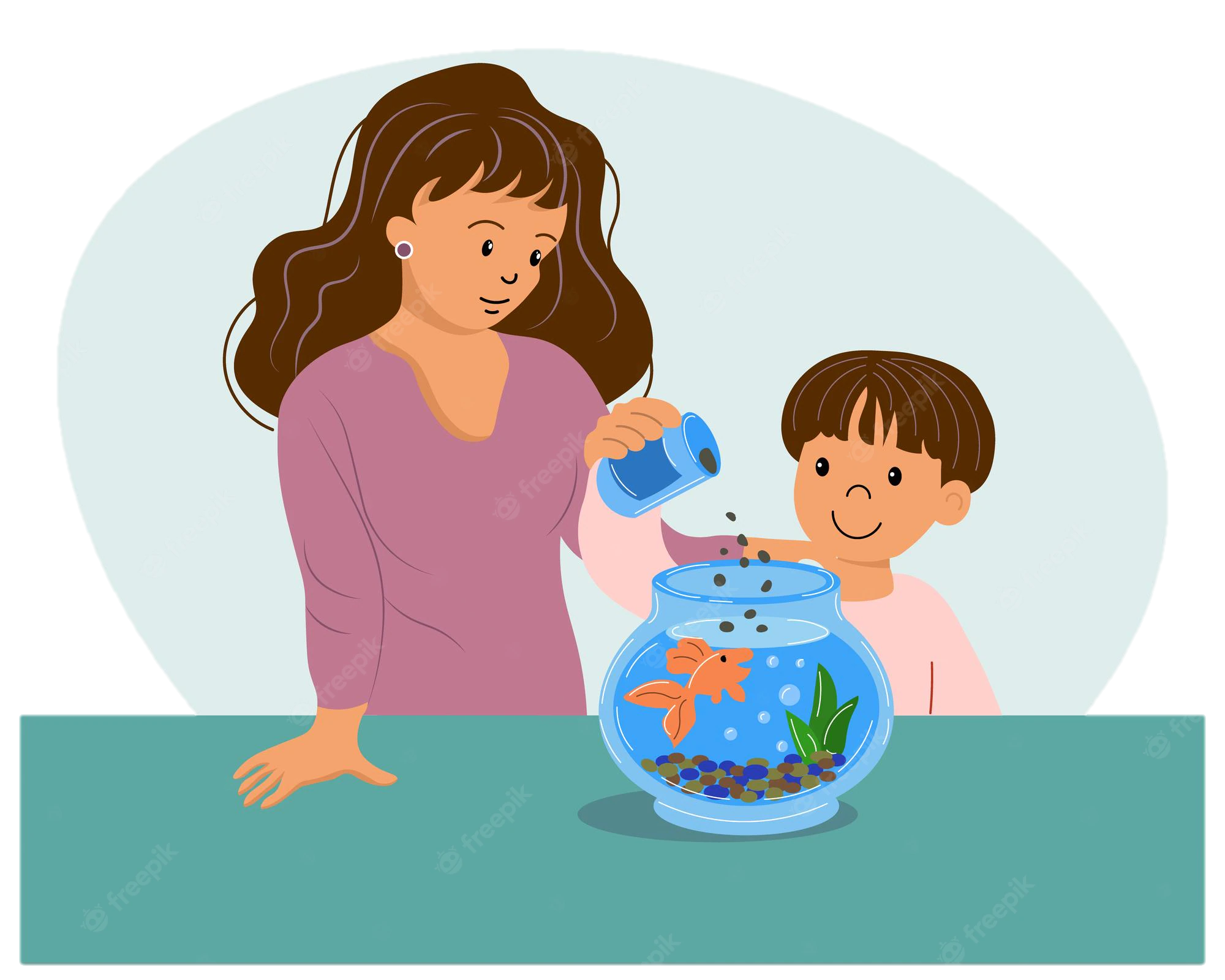 Feed the fish
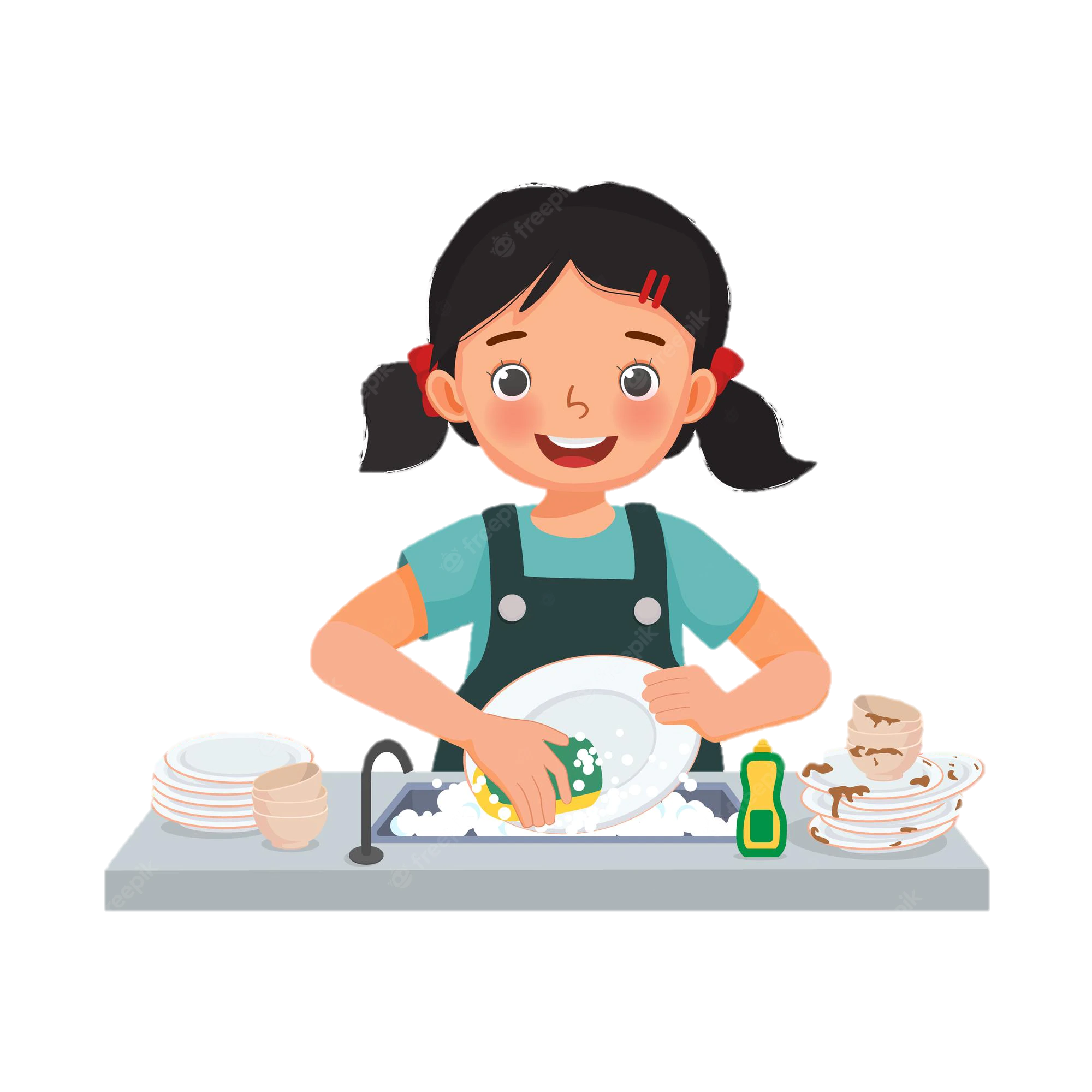 Wash the dishes
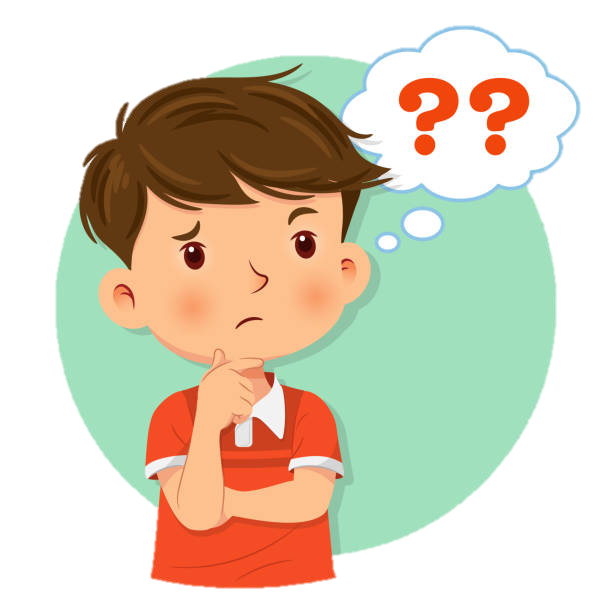 Is it a good  behavior ?
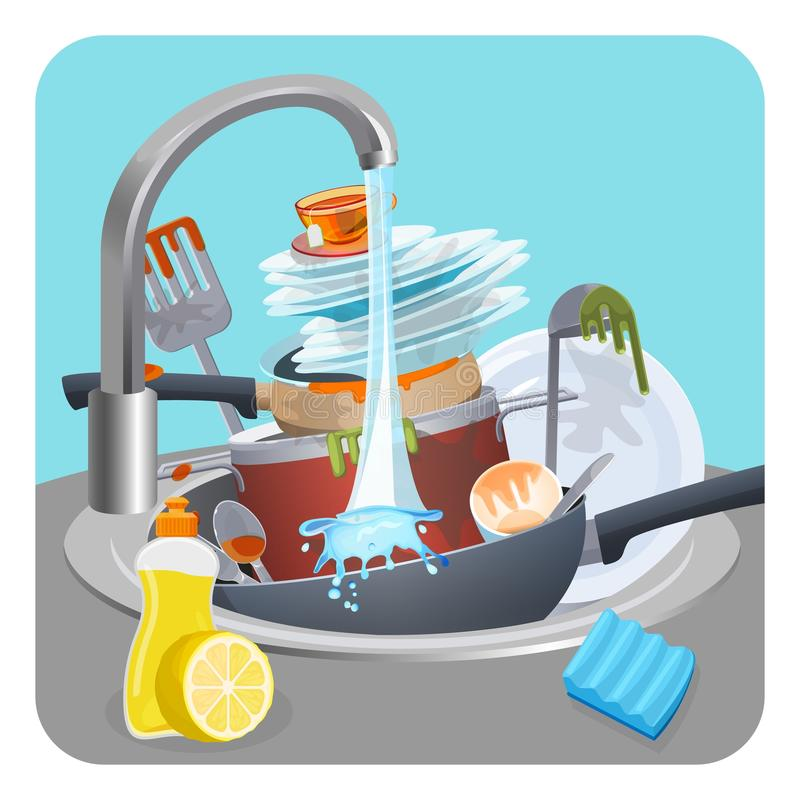 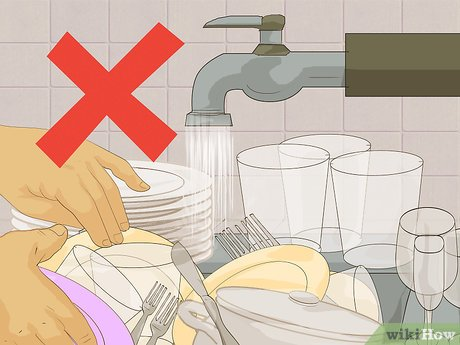 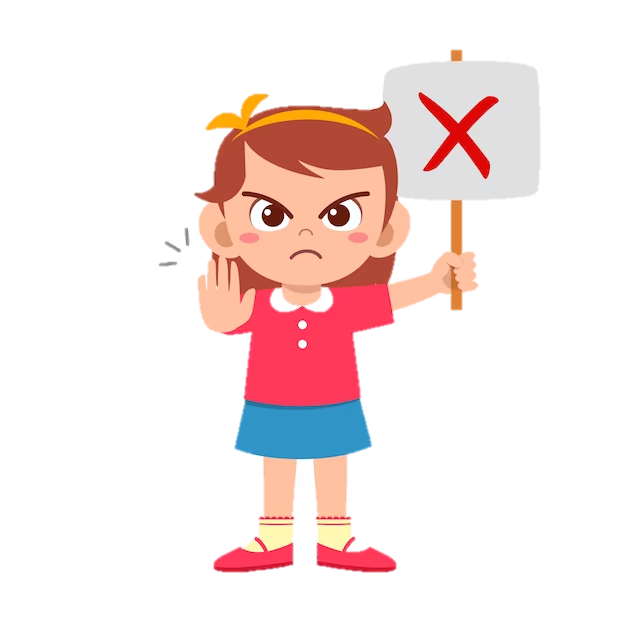 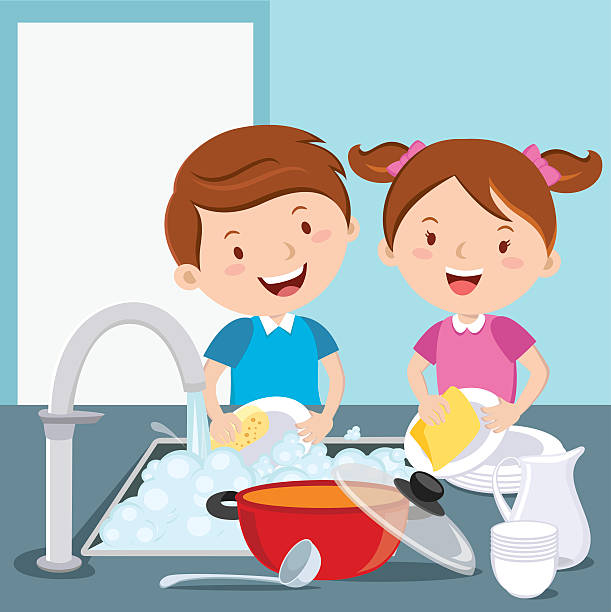 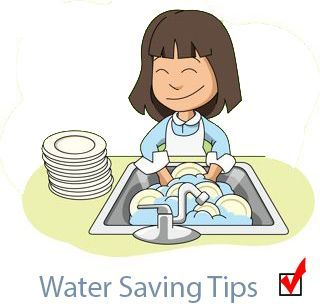 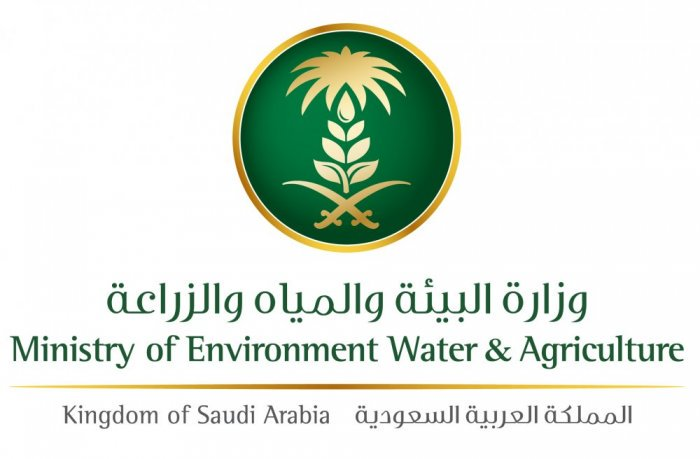 Save water 
Turn off taps 
after use.
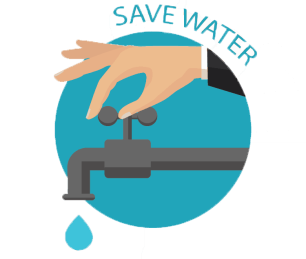 do not let water run while washing dishes.
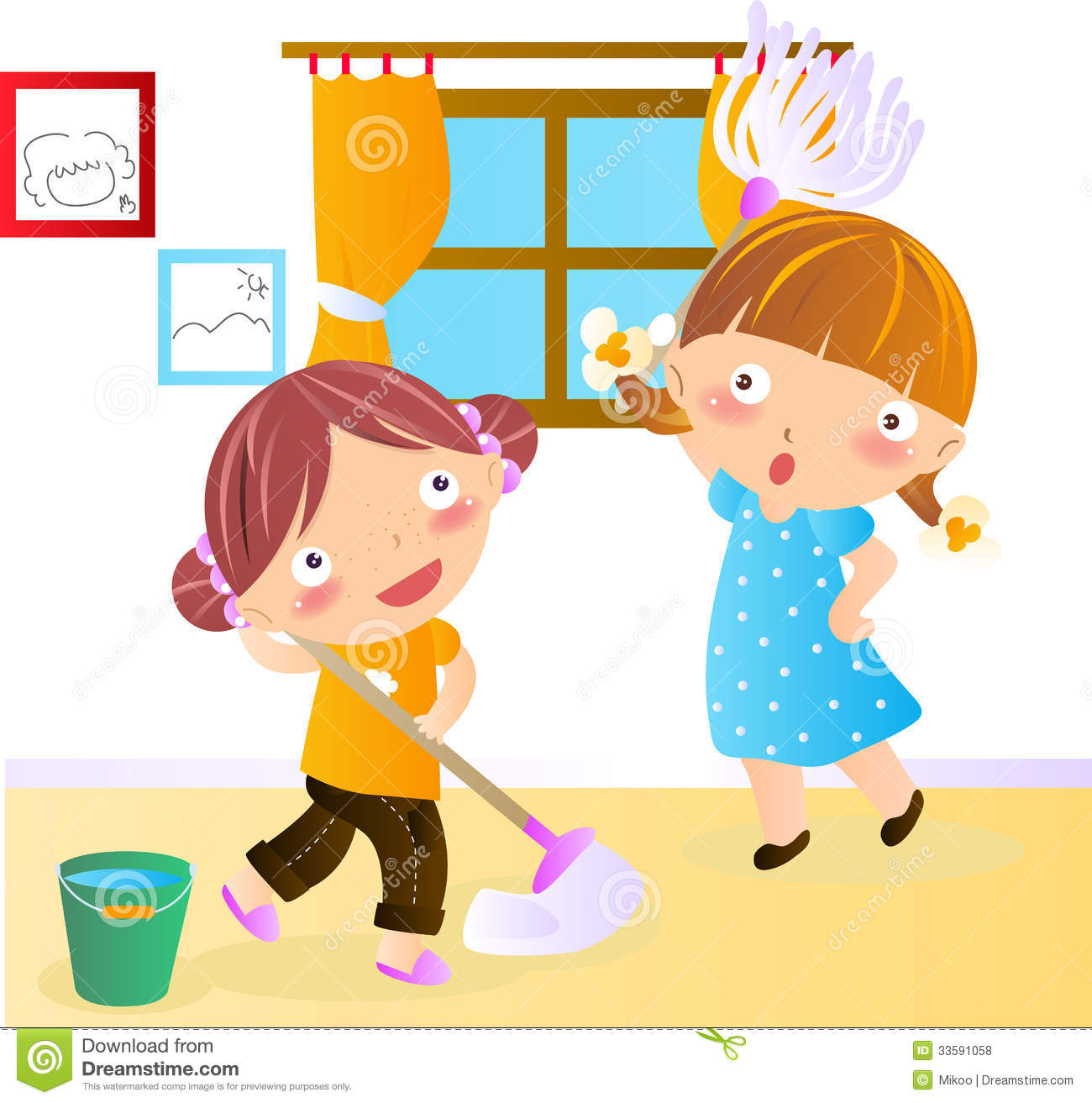 Clean up my room
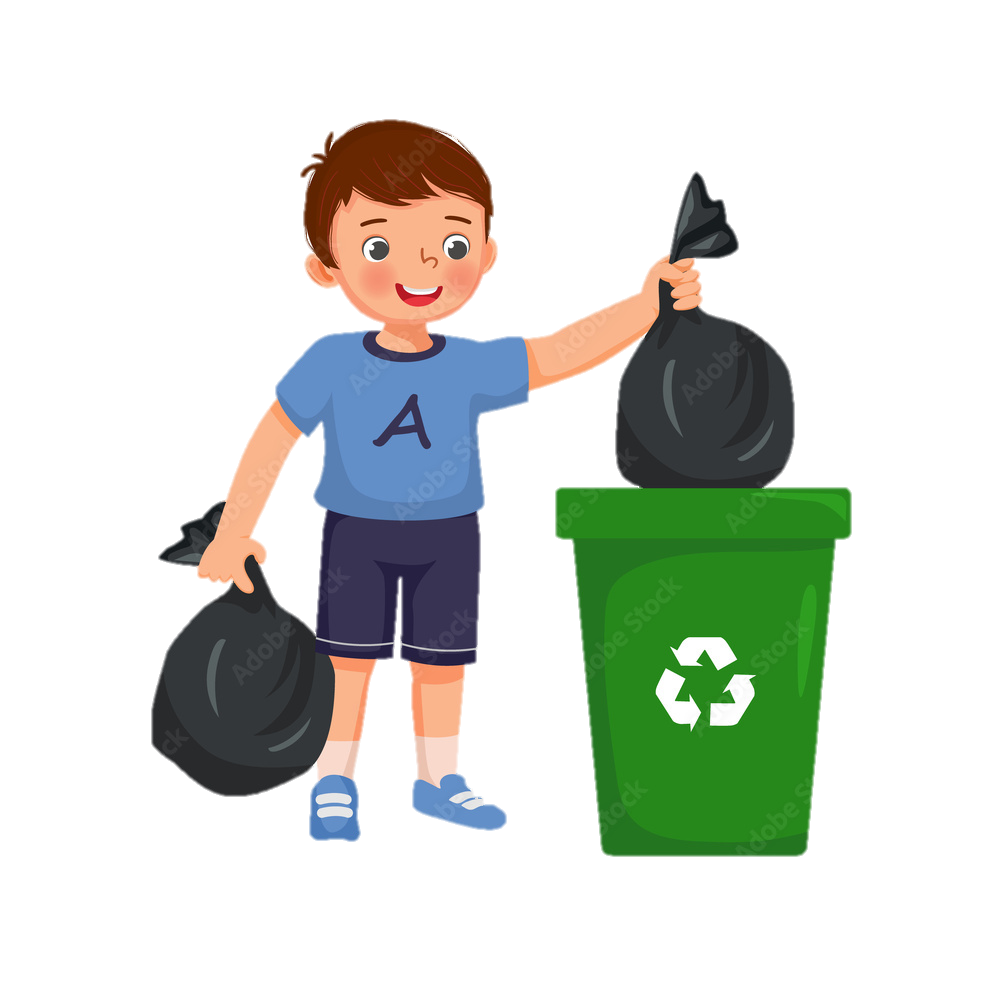 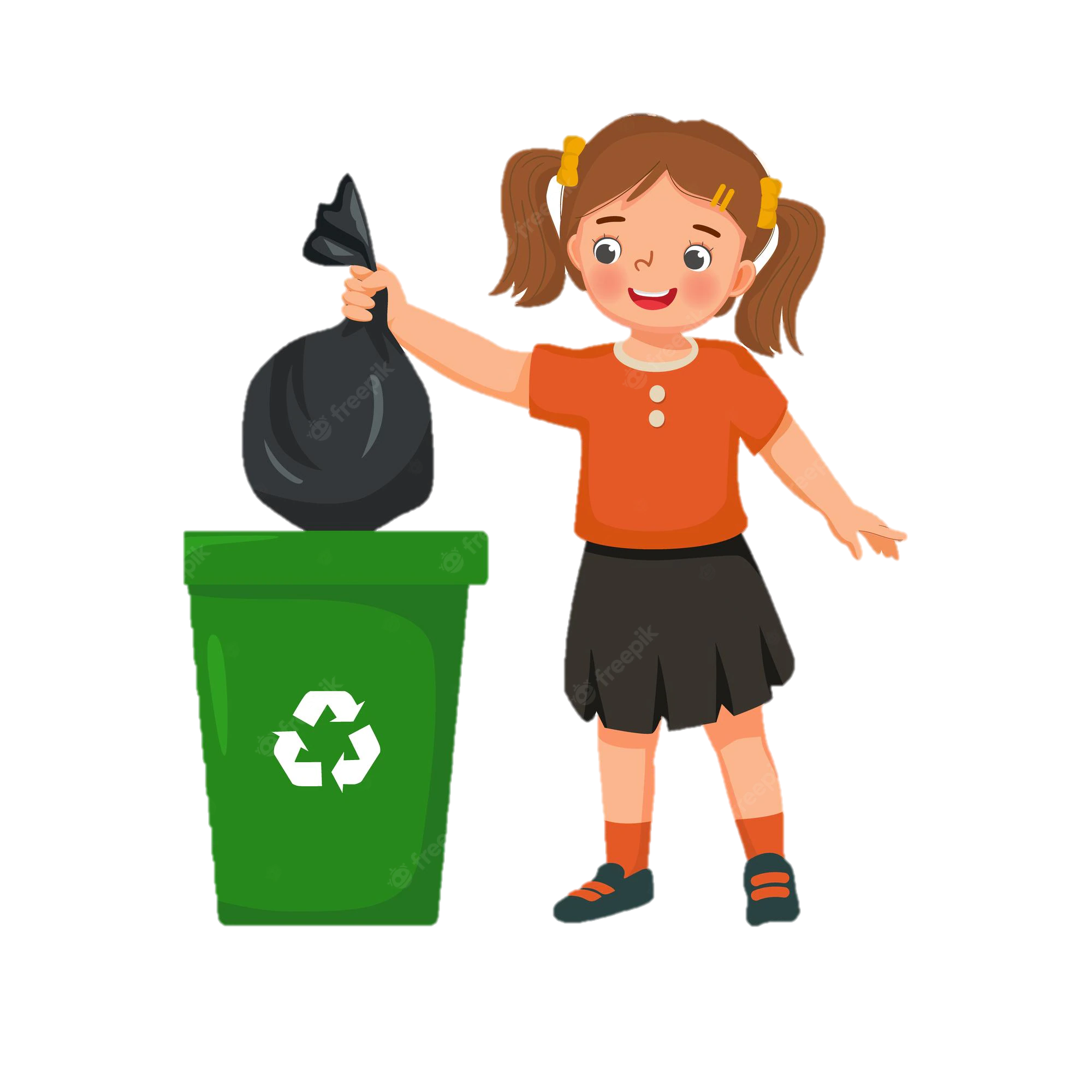 Take out the trash
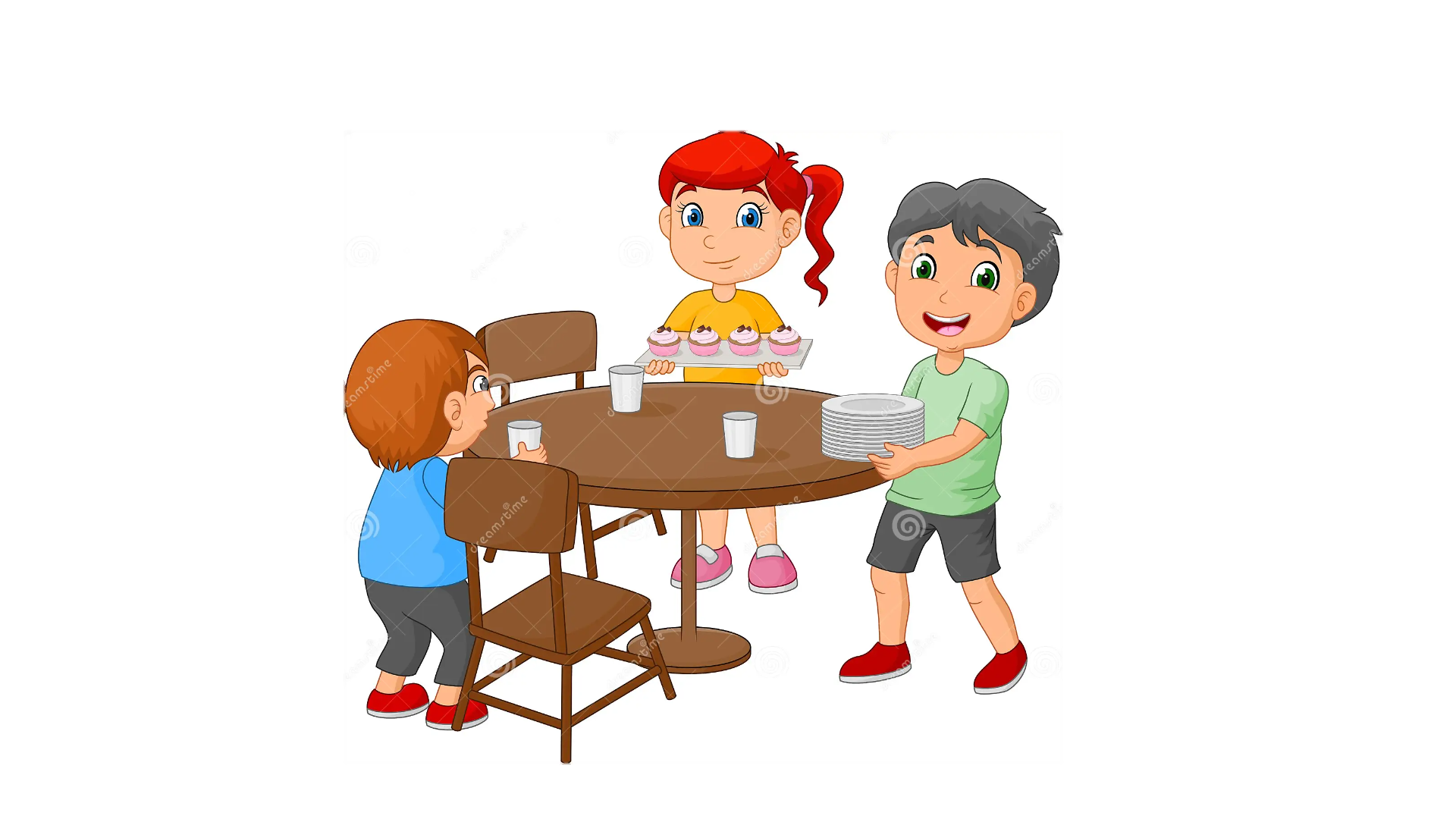 Set the table
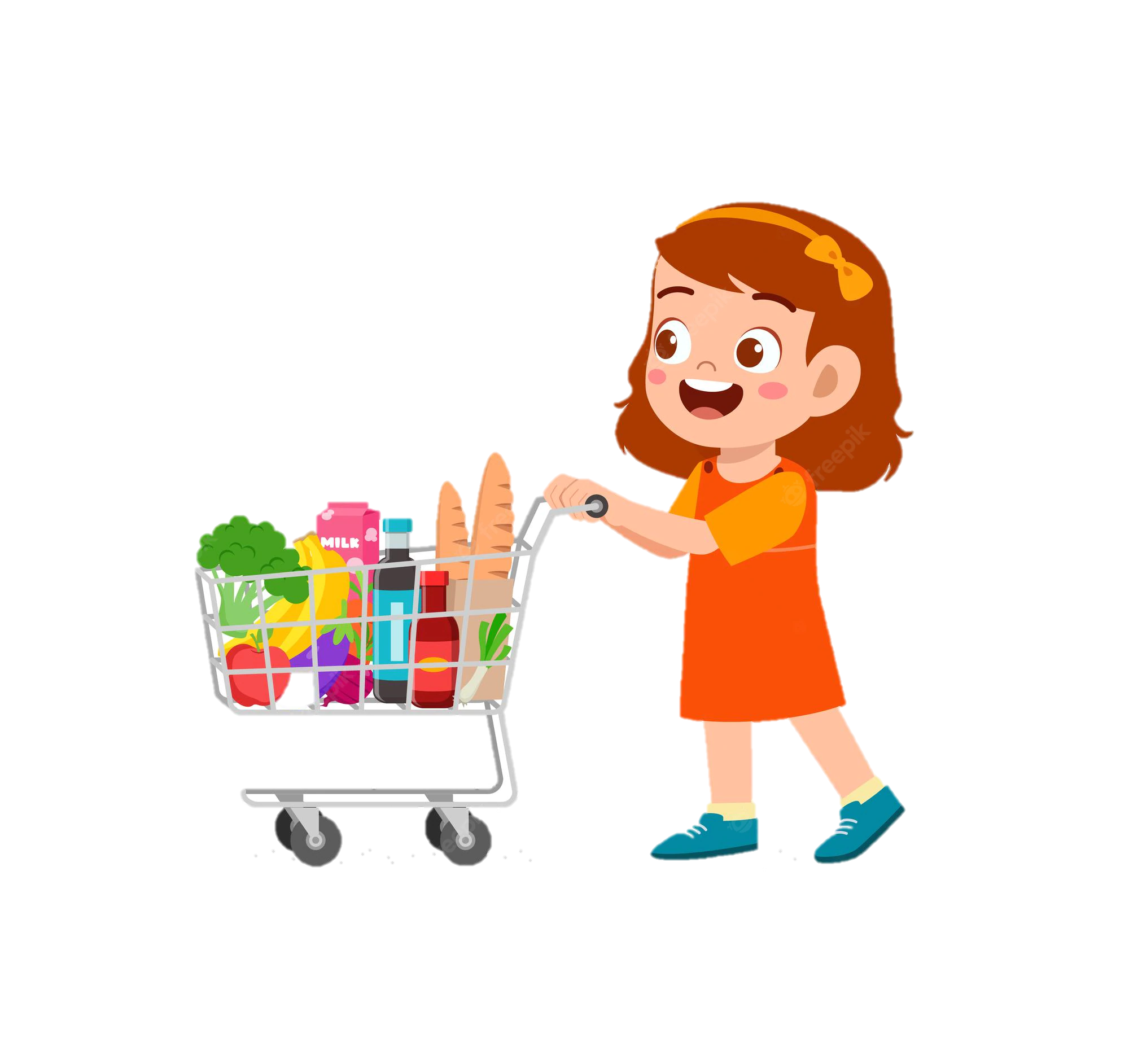 Go shopping
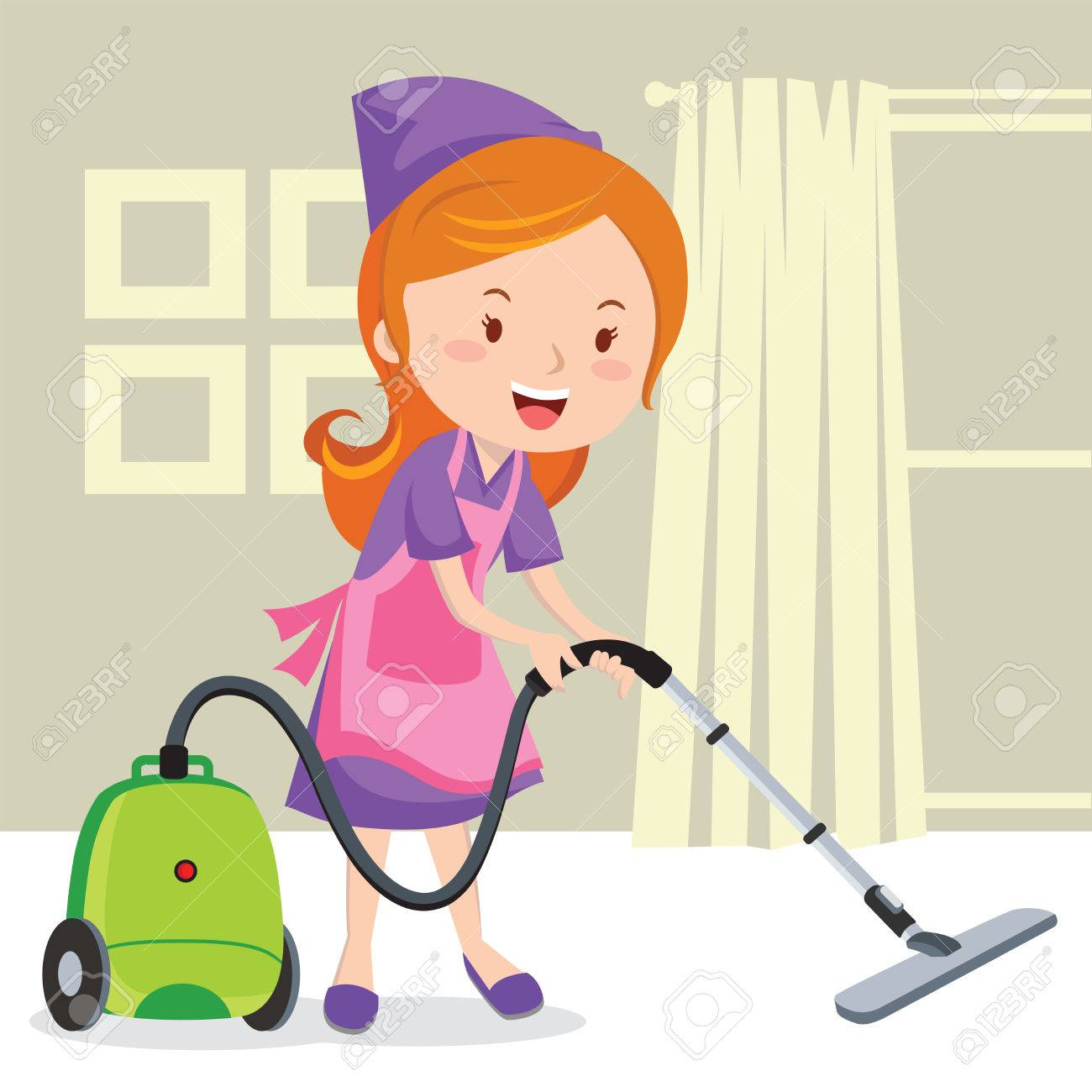 Vacuum the floor
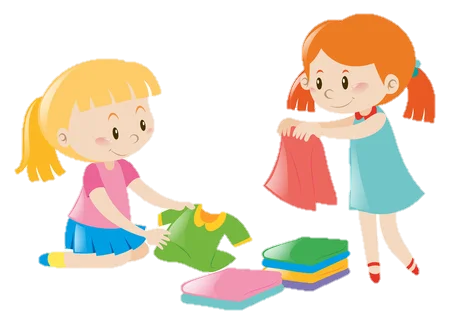 Fold the laundry
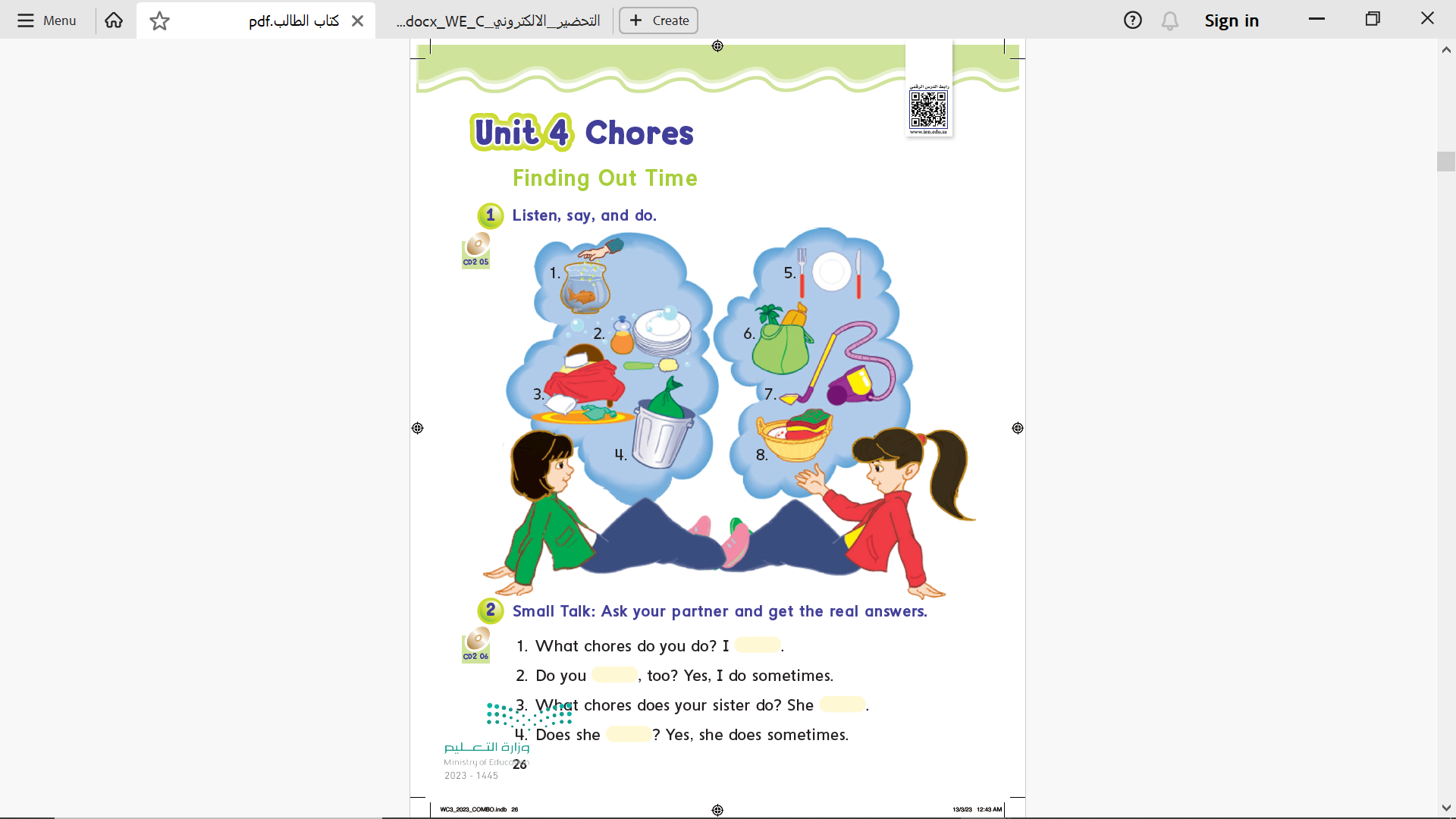 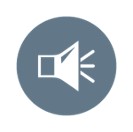 Page 26
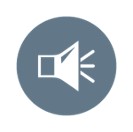 1- Feed the fish 
2- Wash the dishes 
3- Clean up the room 
4- Take out the trash 
5- Set the table 
6- Go shopping 
7- Vacuum the floor 
8- Fold the laundry
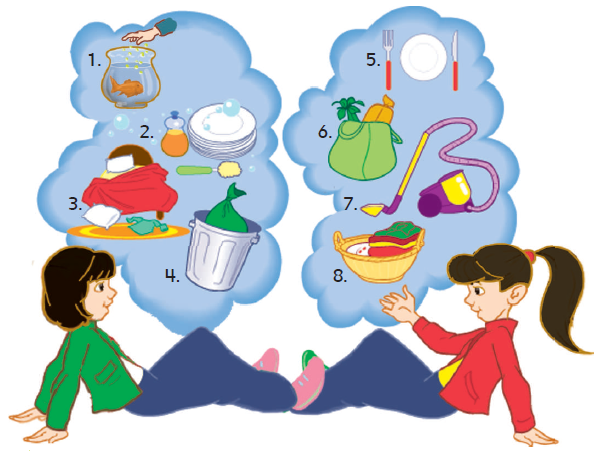 What chores do you do ?
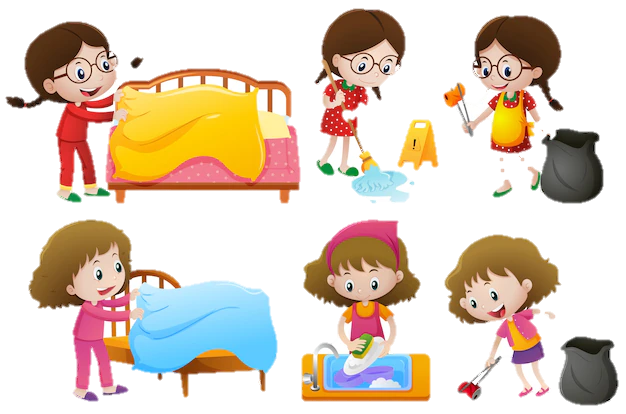 Yes , I do .
No, I do not.
What chores do you do?
I …………………
Do you ……., too ?
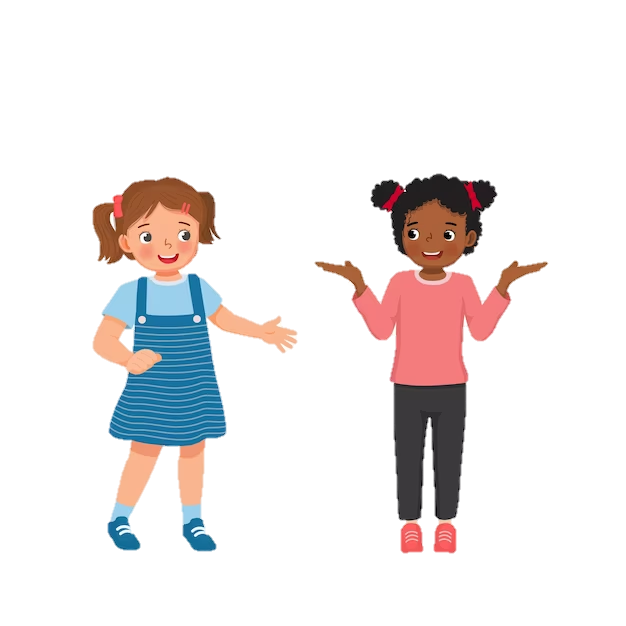 Yes , she does .
No, she doesn’t.
What chores does your sister do?
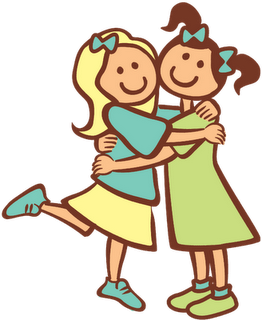 She …………………
Does she ……., too ?
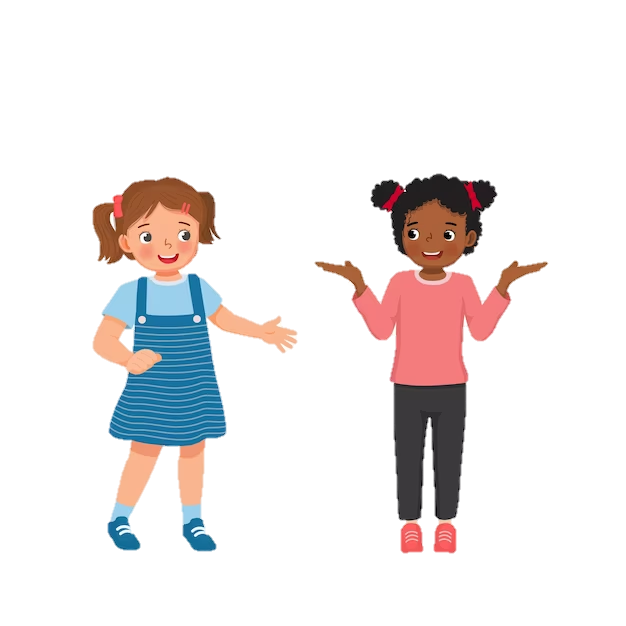 Yes , I do .
No, I do not.
What chores do you do?
I …………………
Do you ……., too ?
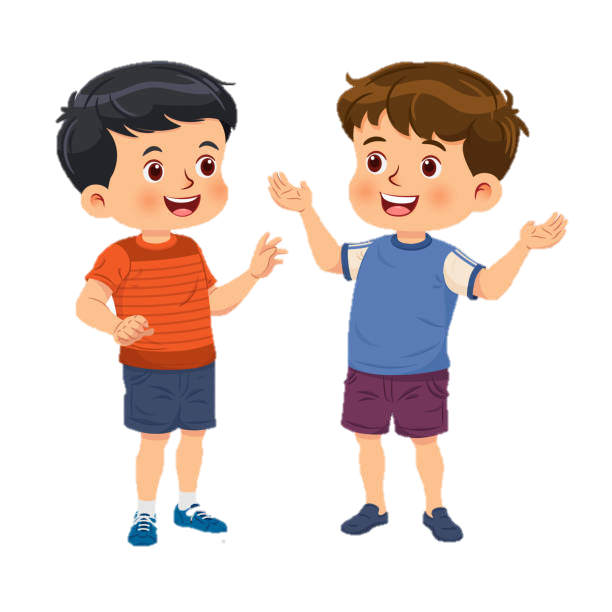 Yes , he does .
No, he does not.
What chores does your brother do?
He …………………
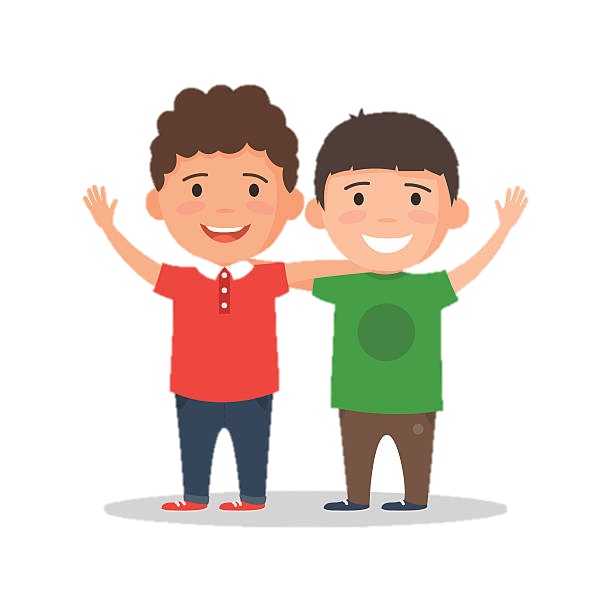 Do he   ……., too ?
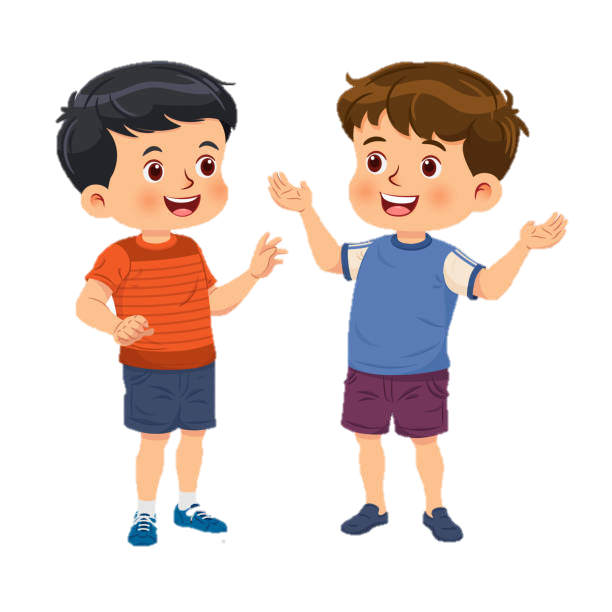 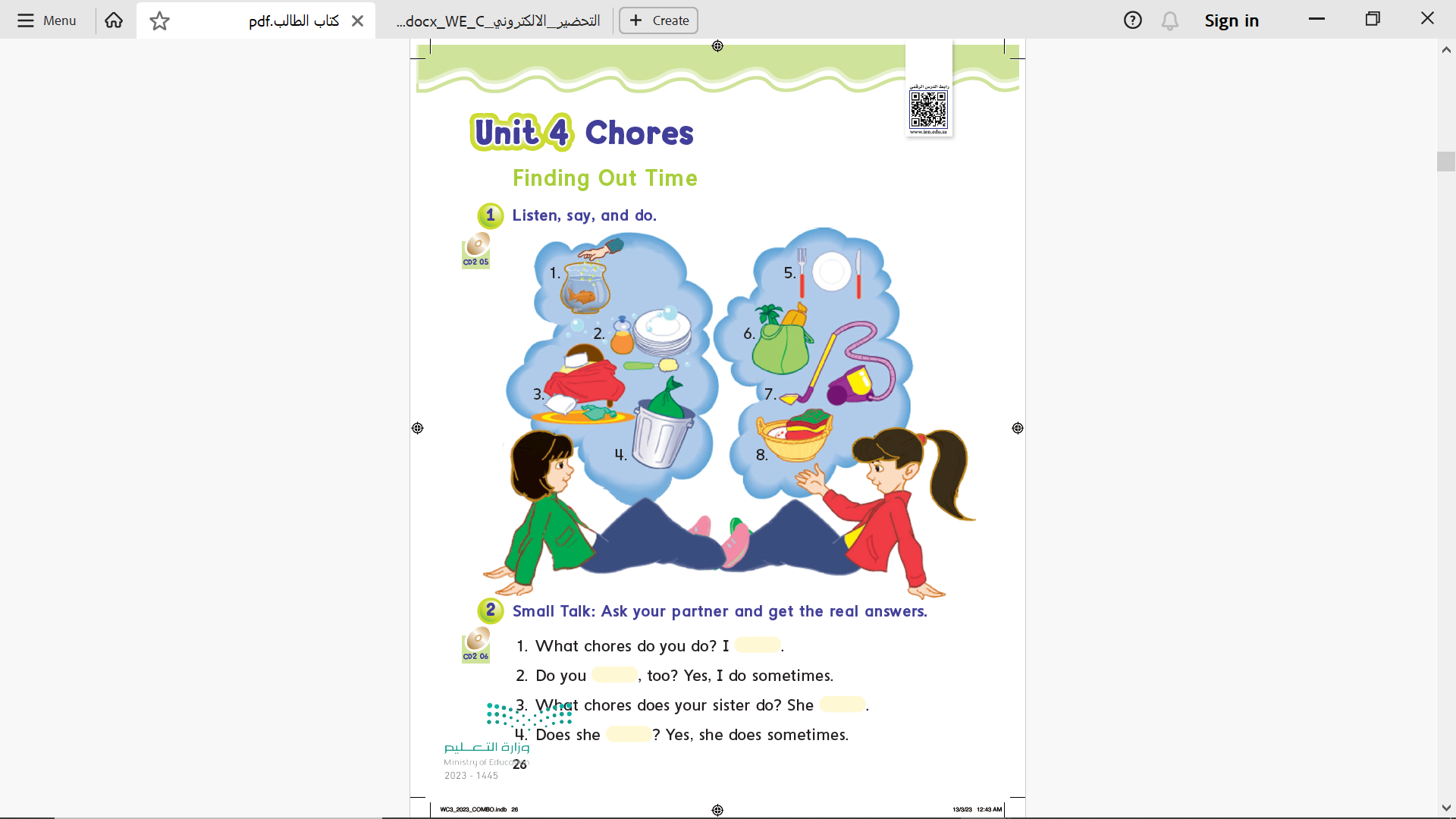 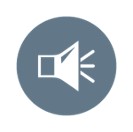 Page 26
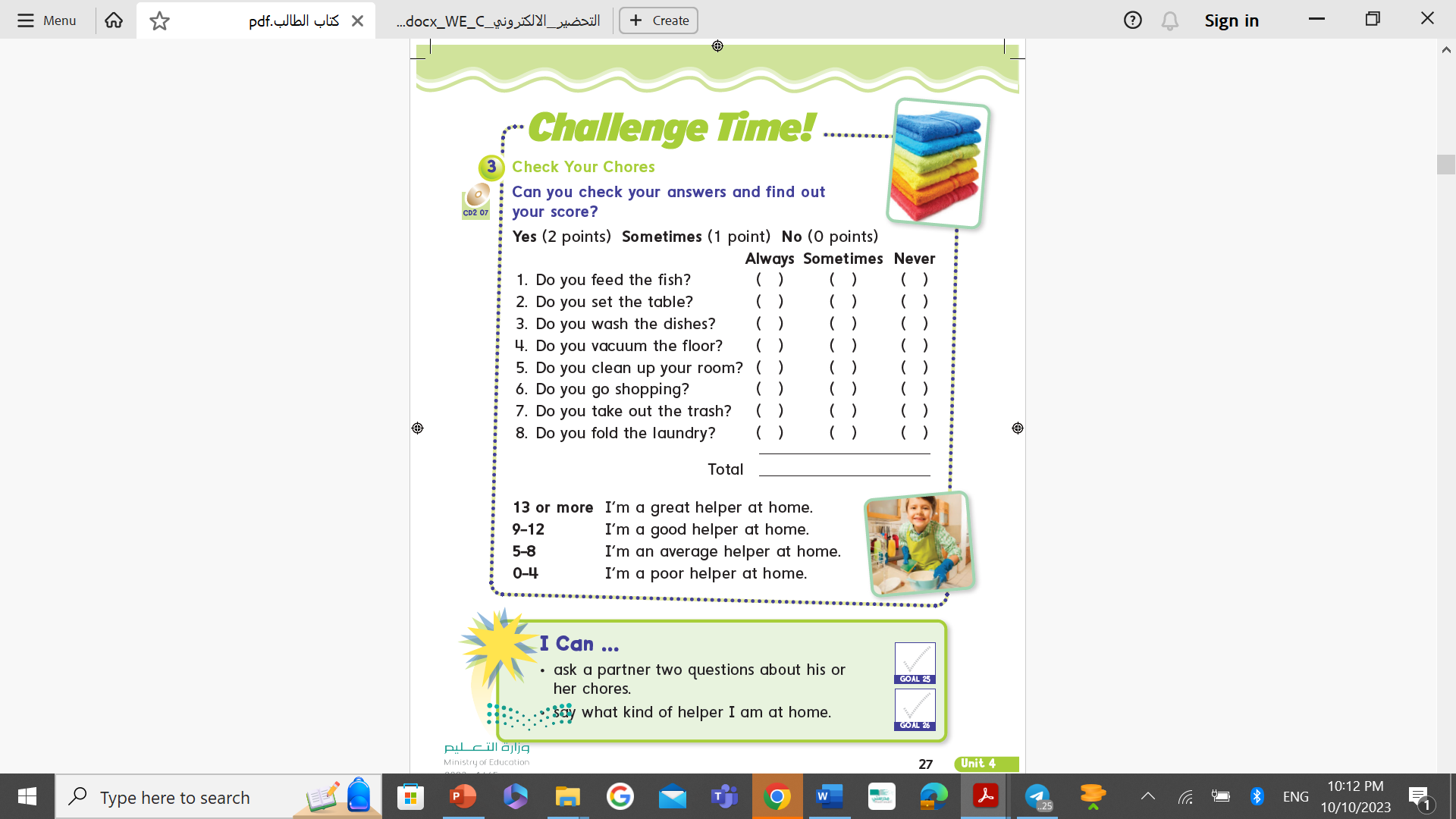 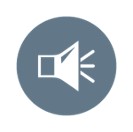 Page 27
Goals Check
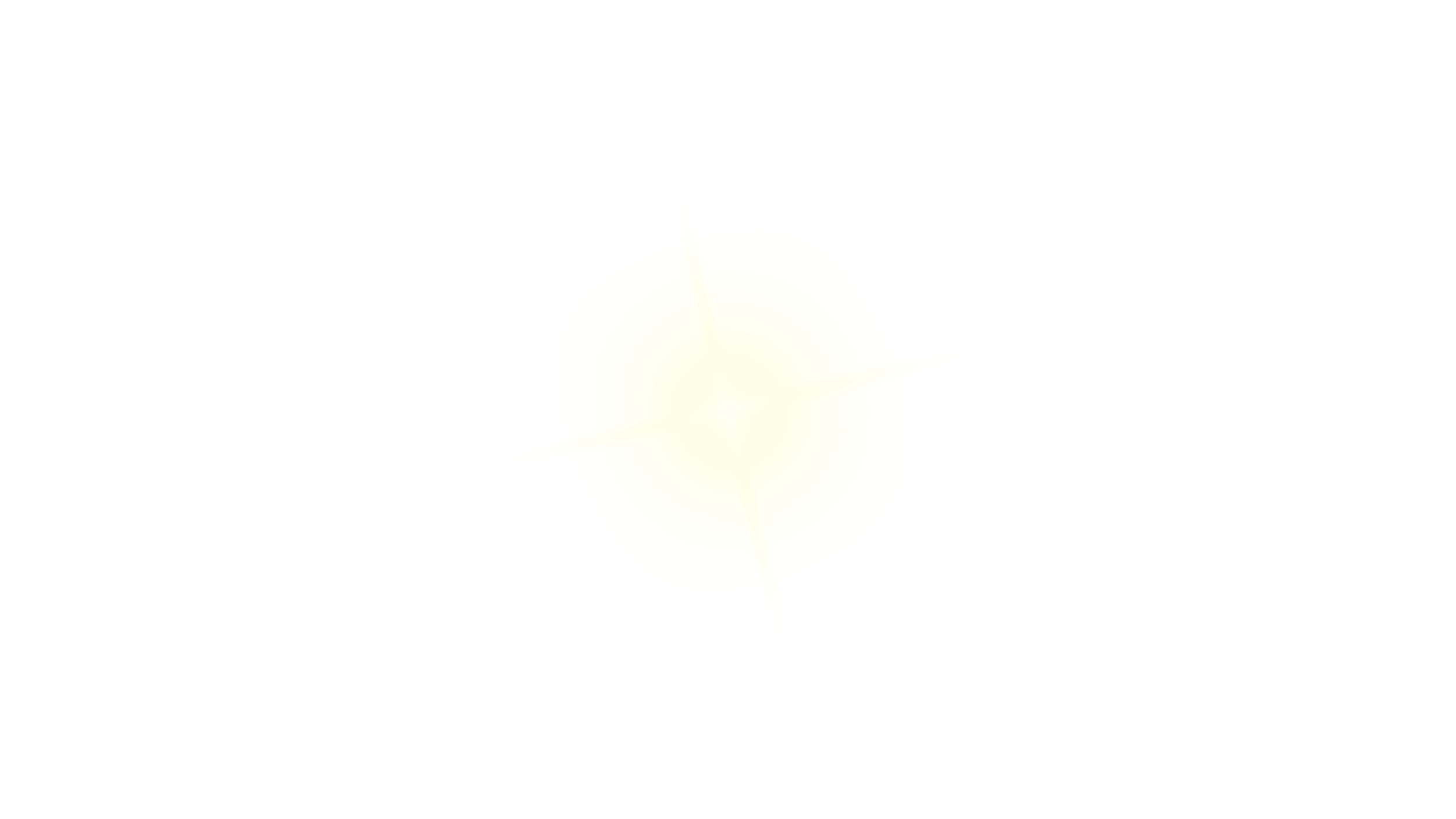 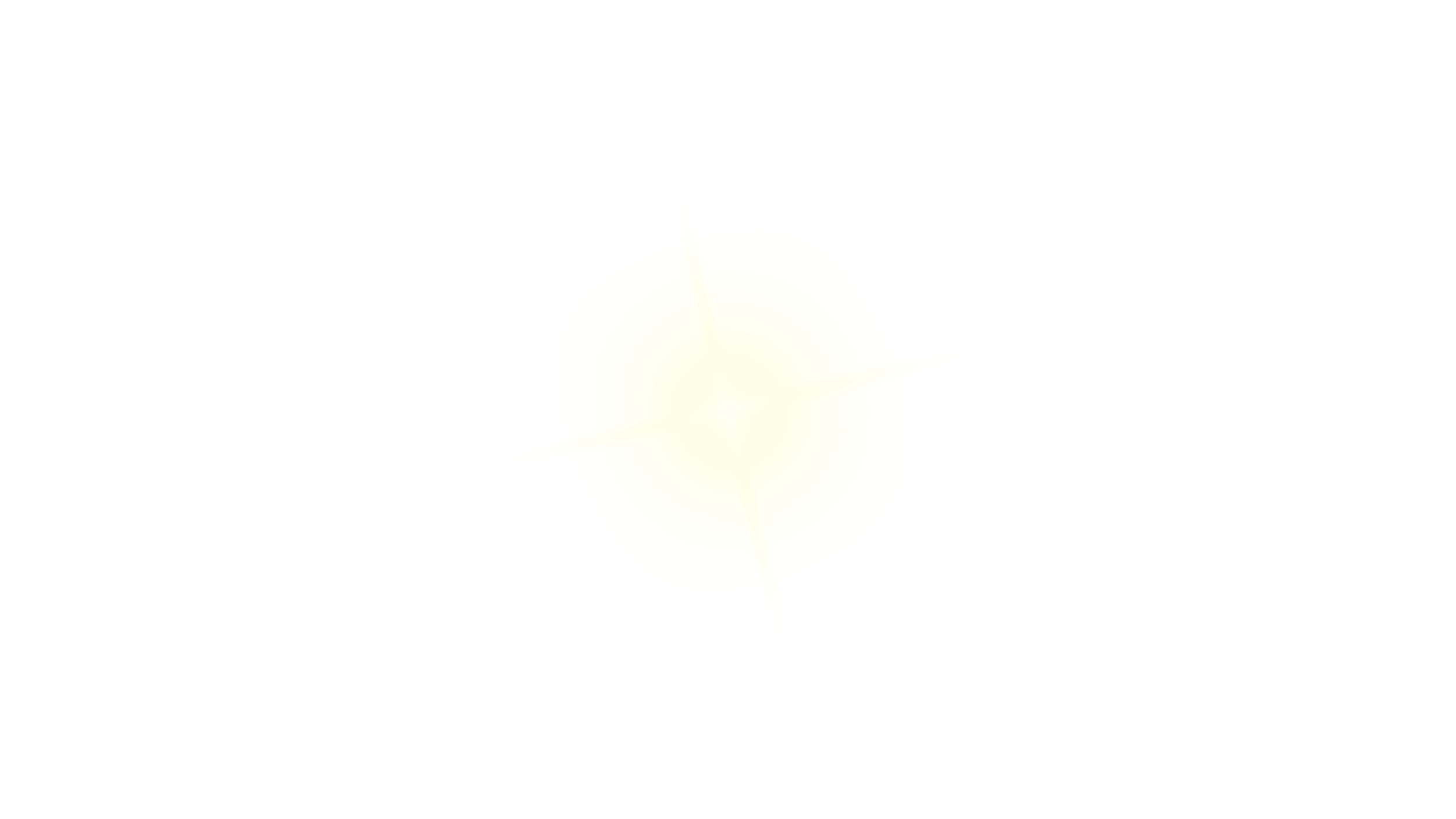 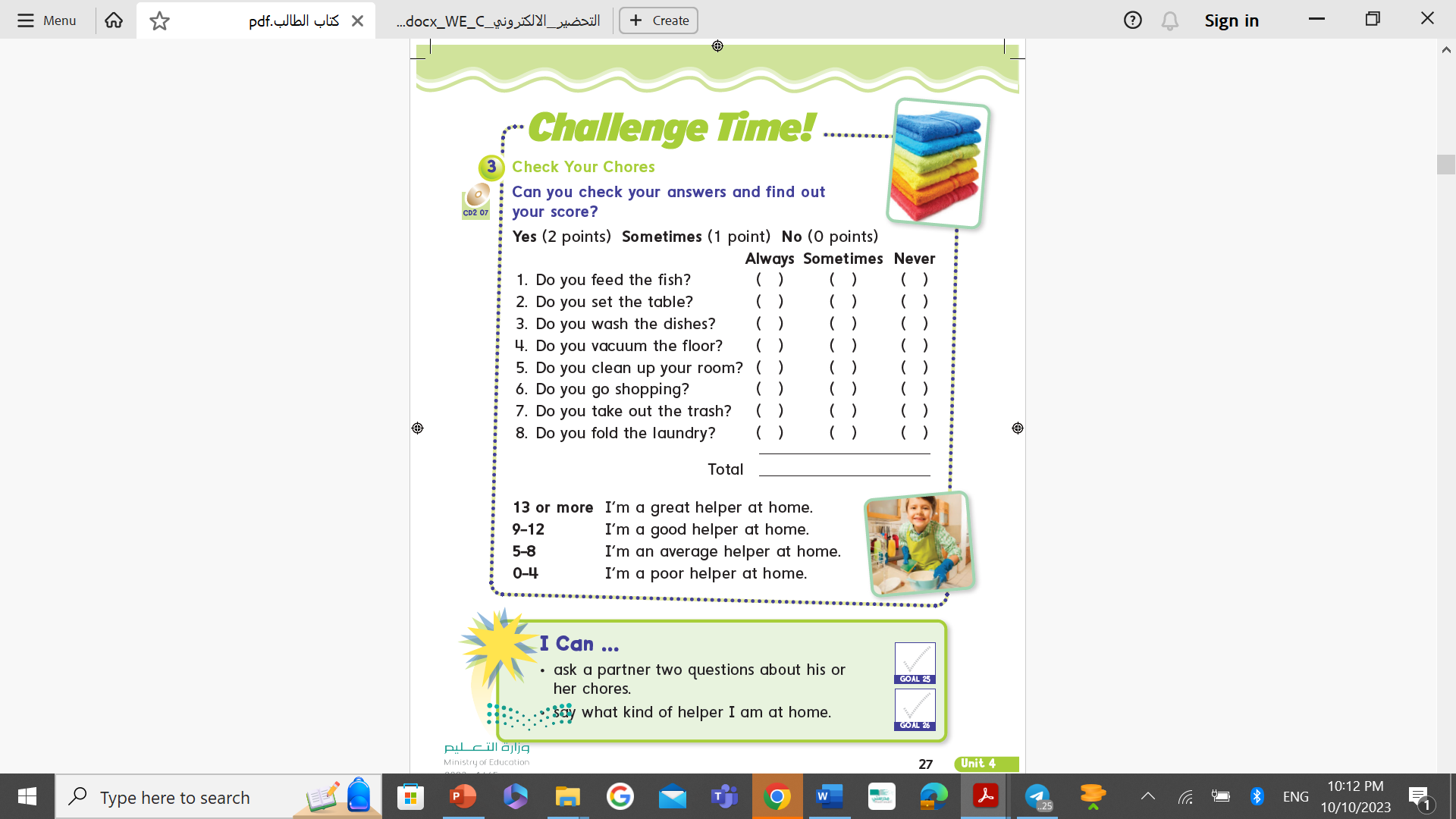 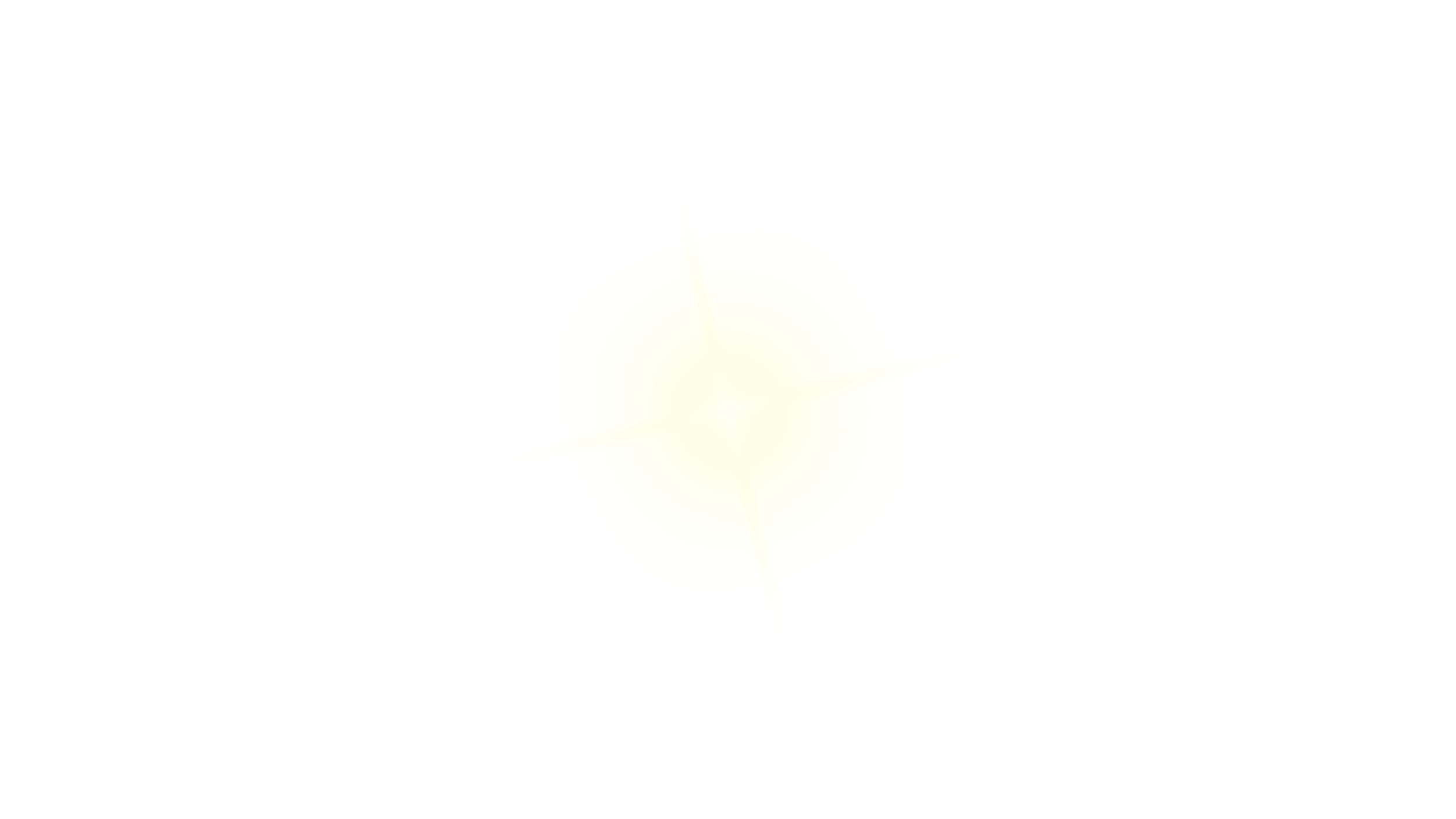 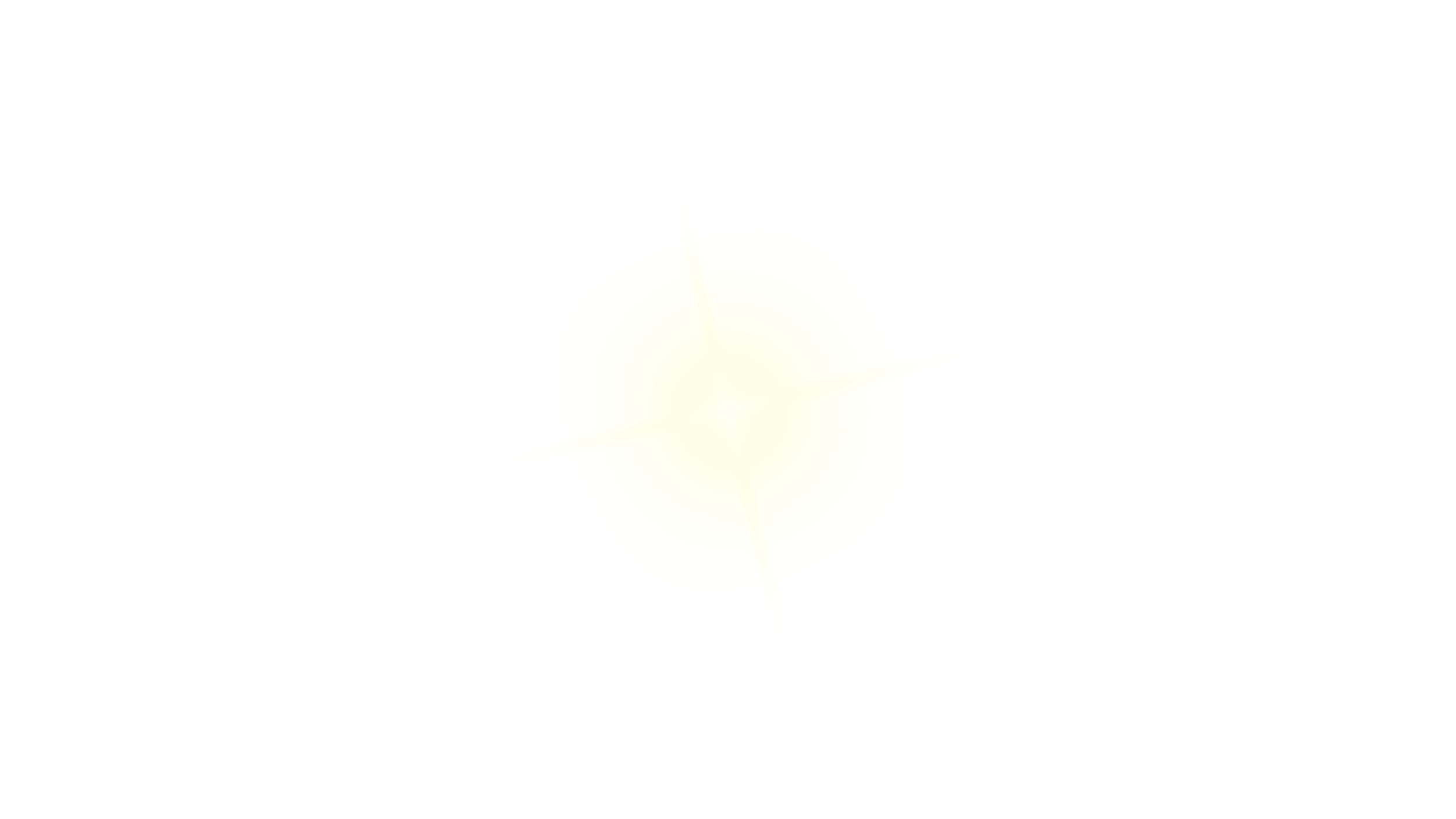 Page 27
Practice
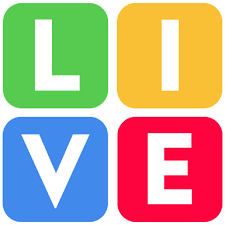 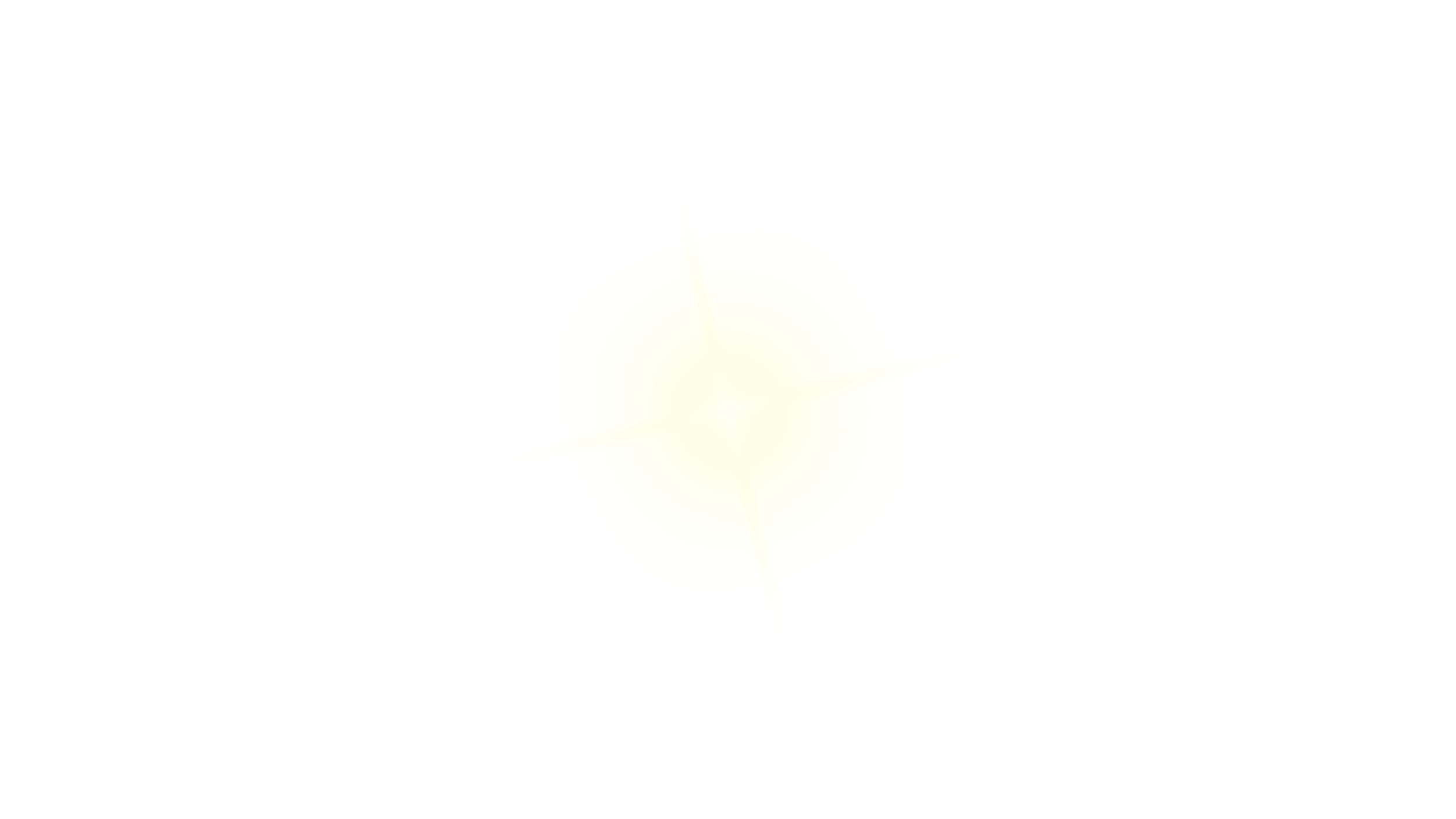 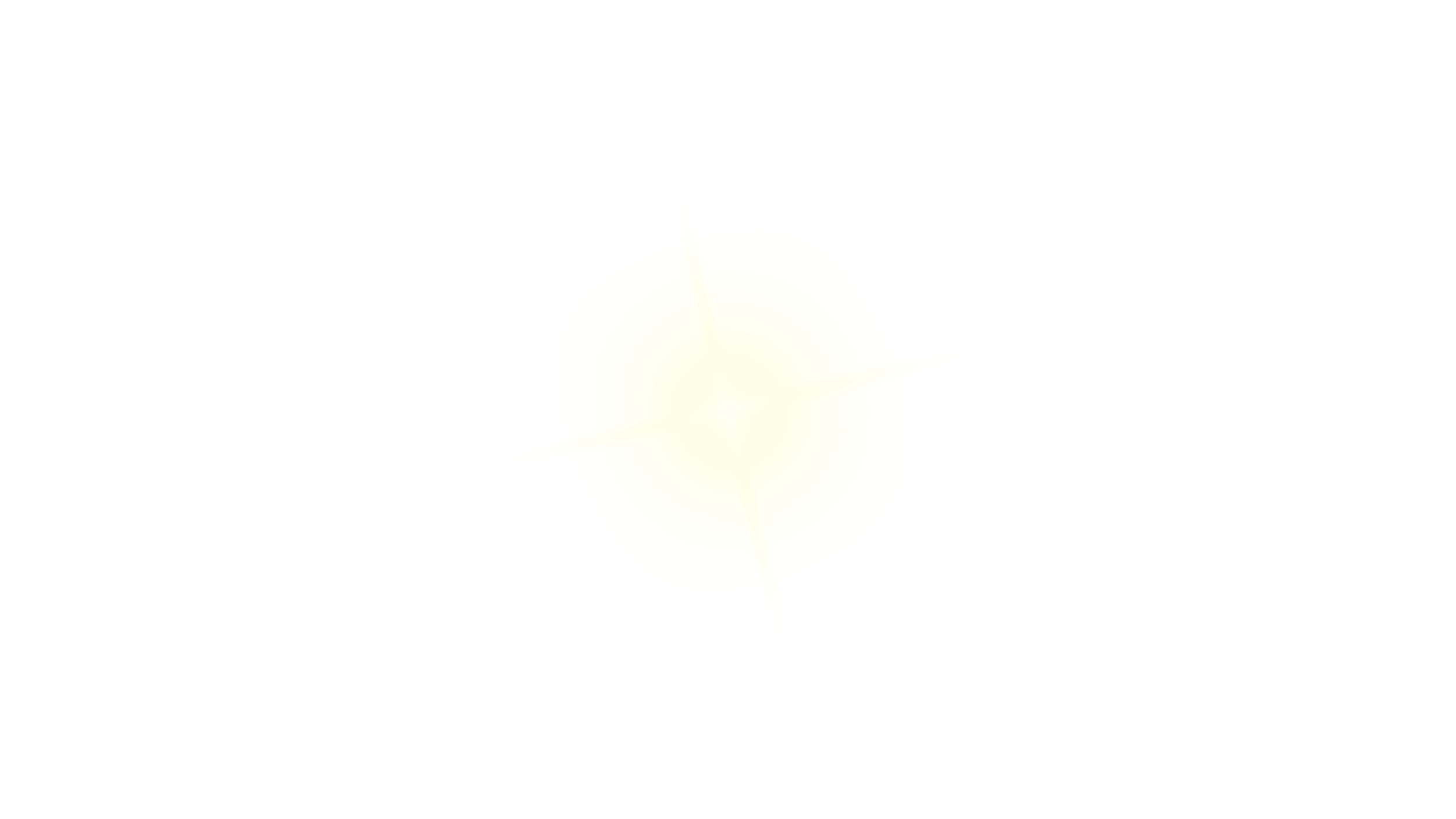 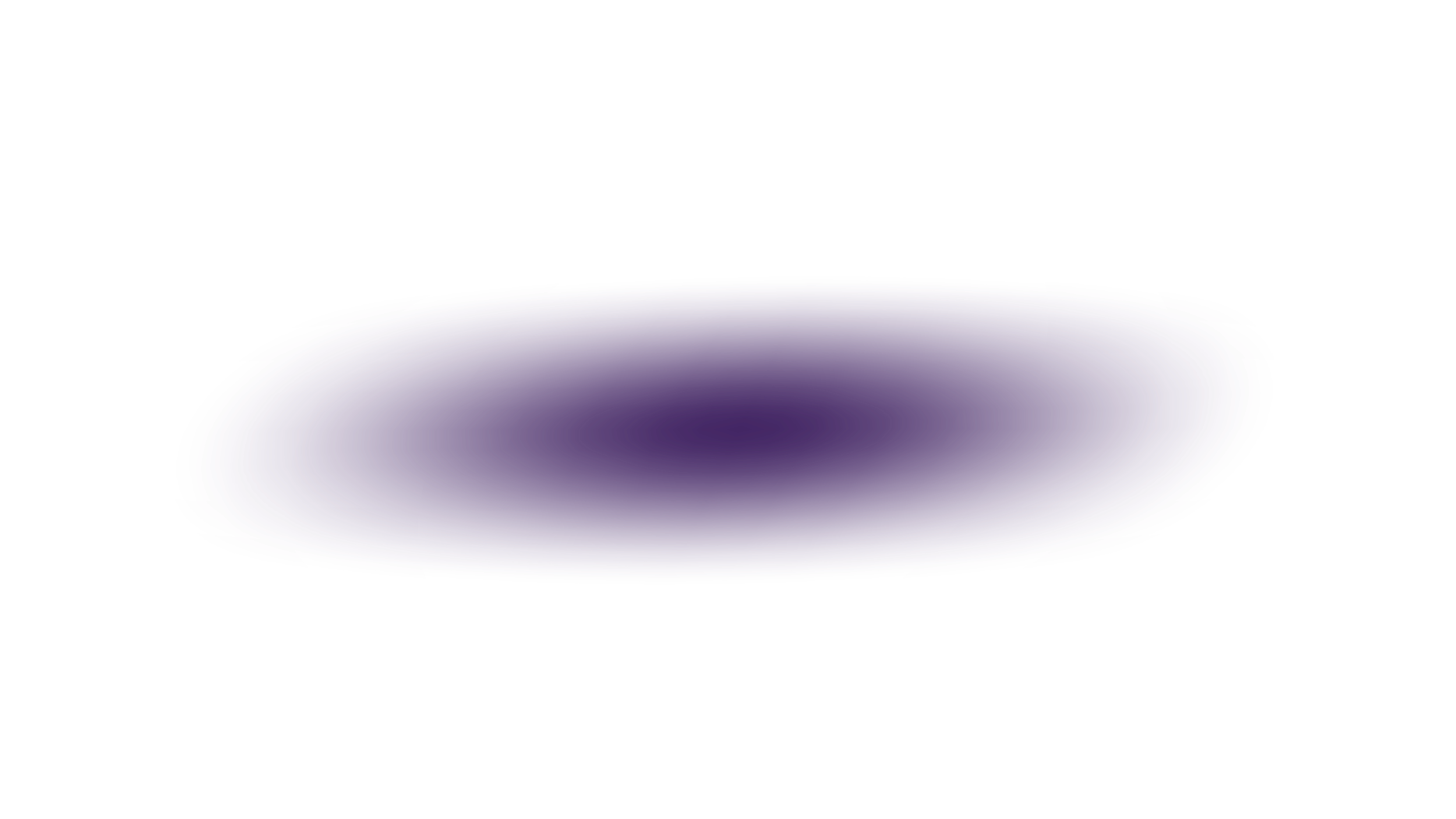 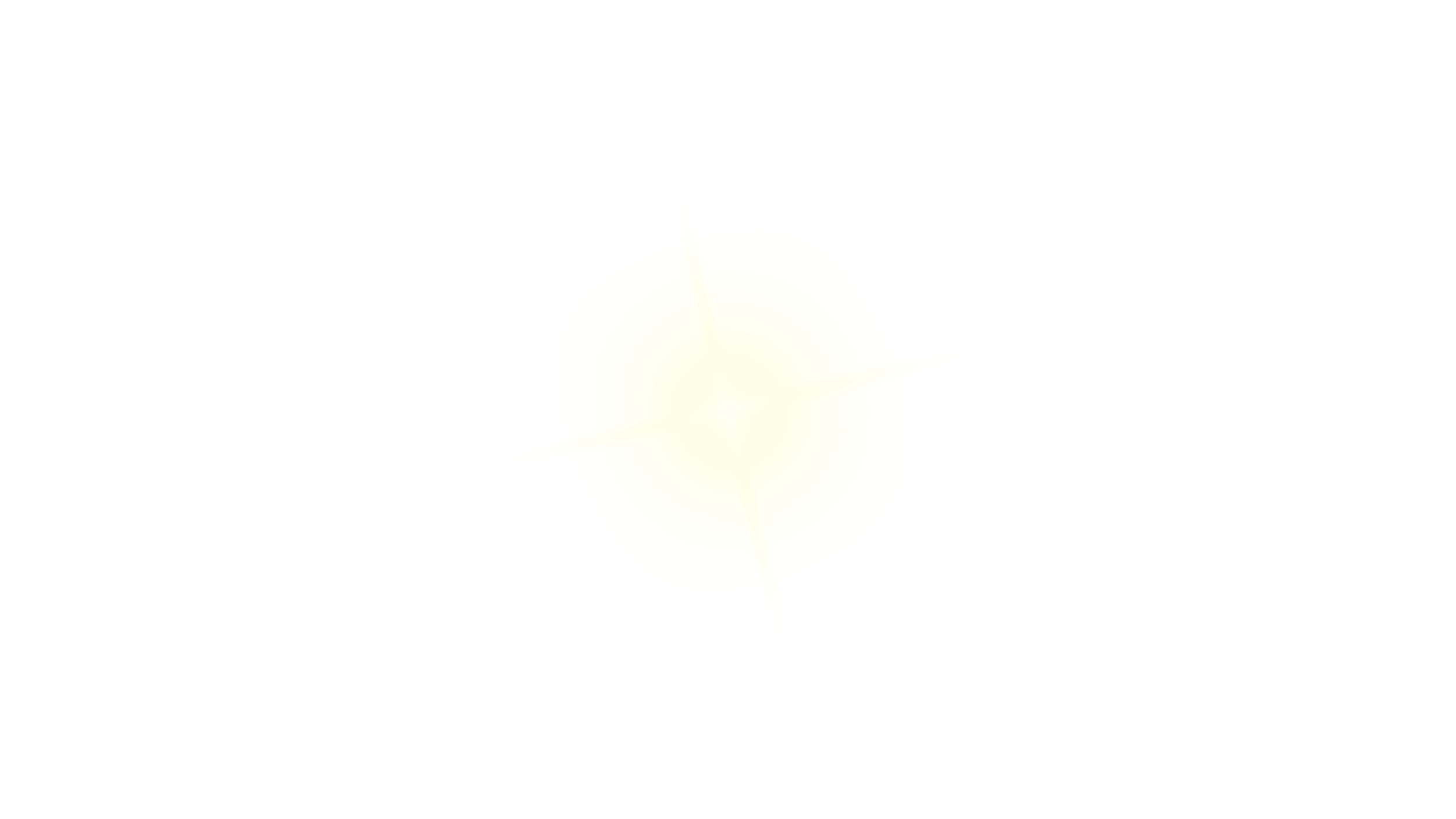 Write in your notebook
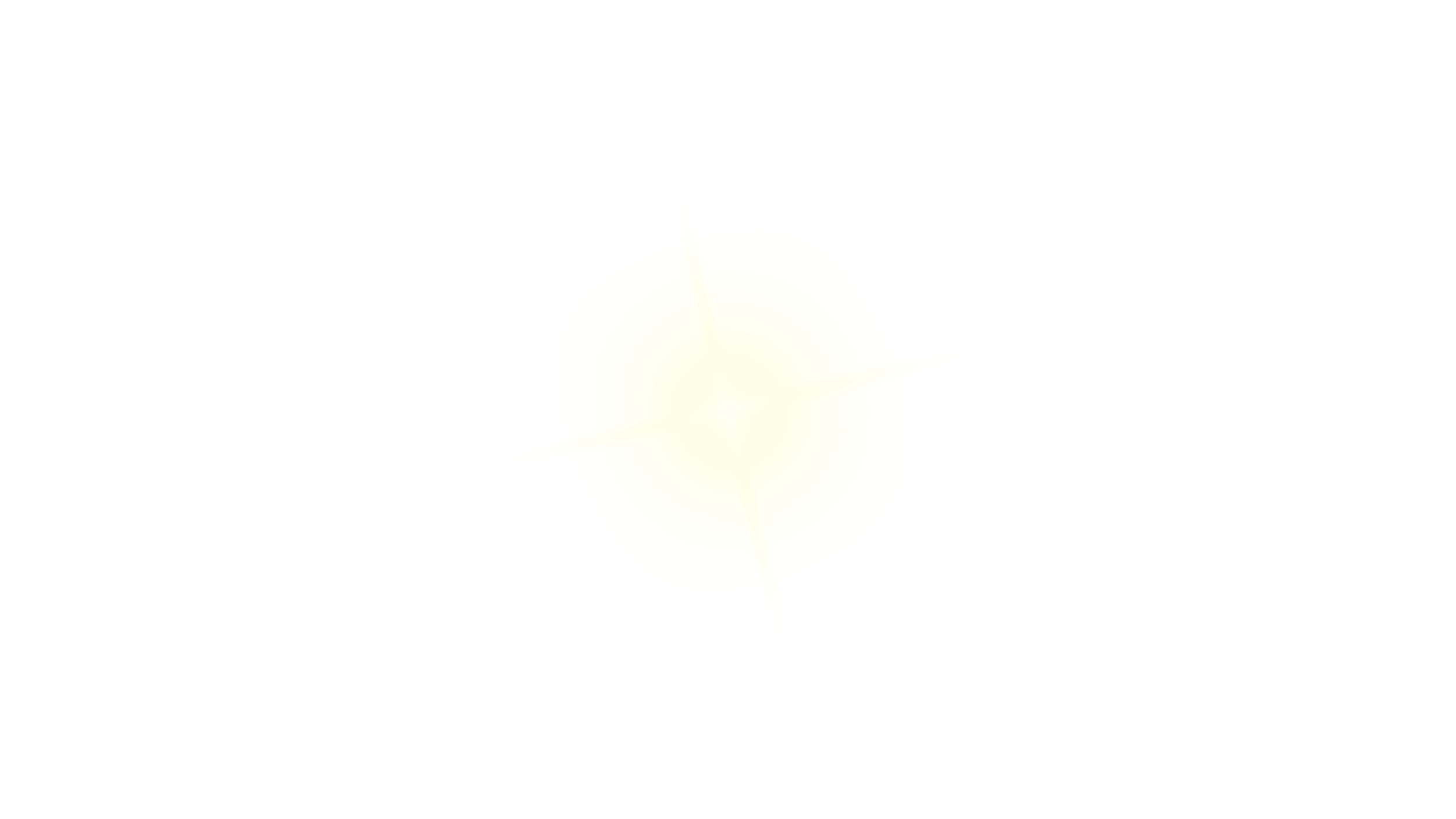 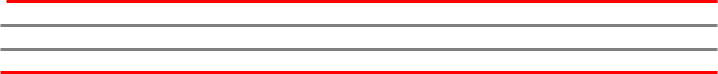 I clean up my room.
Homework
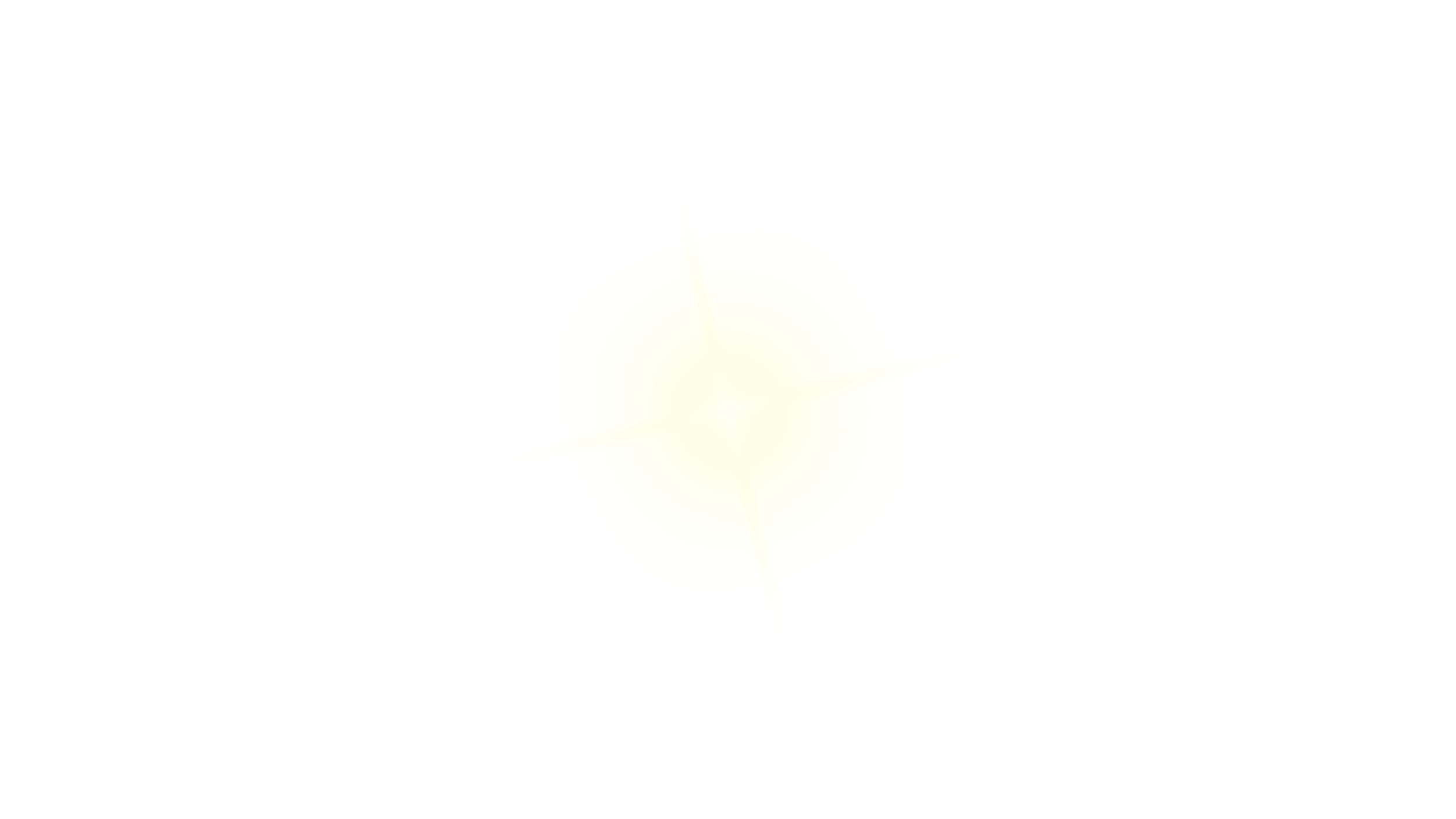 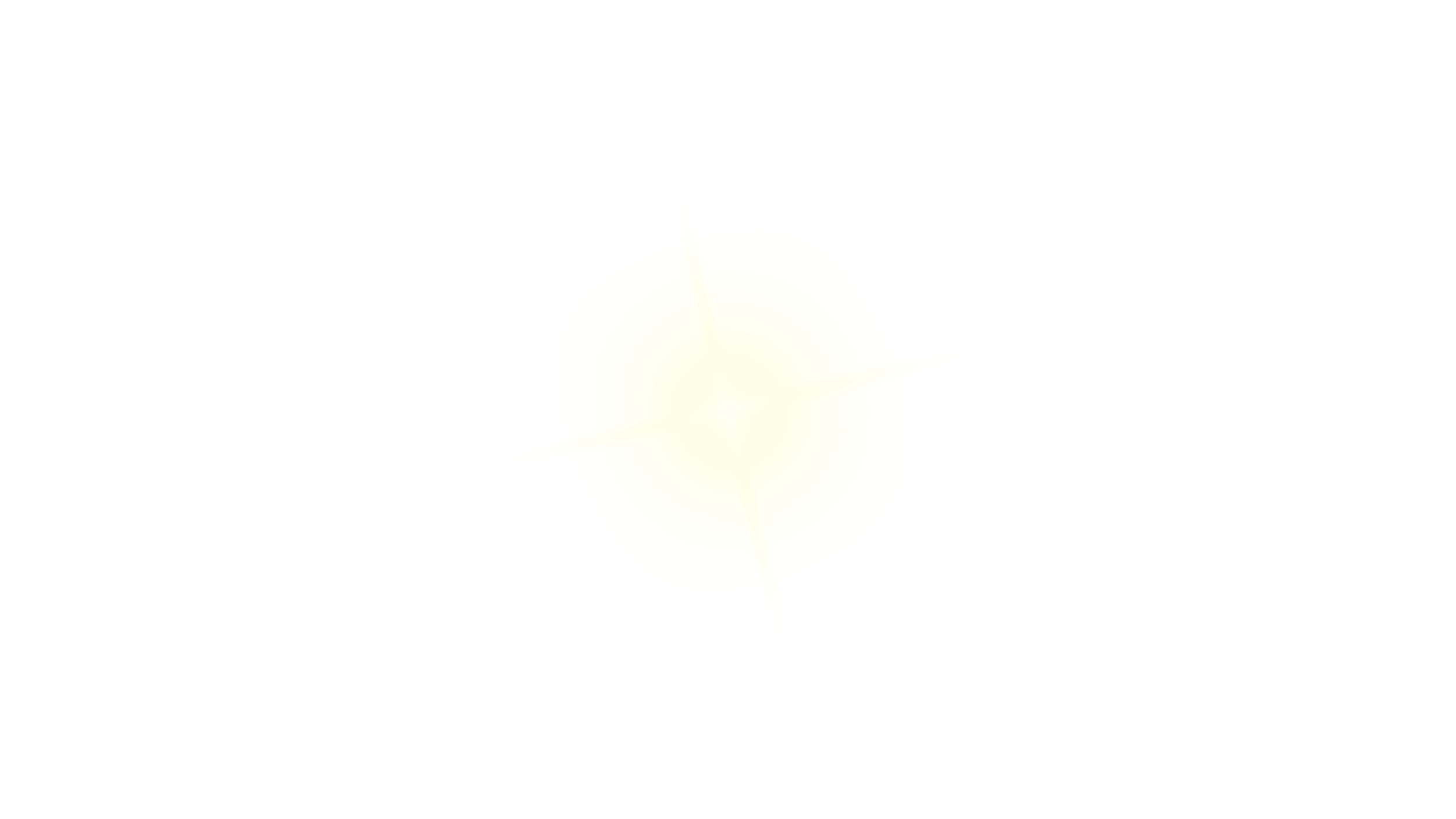 Workbook ages 163 & 164
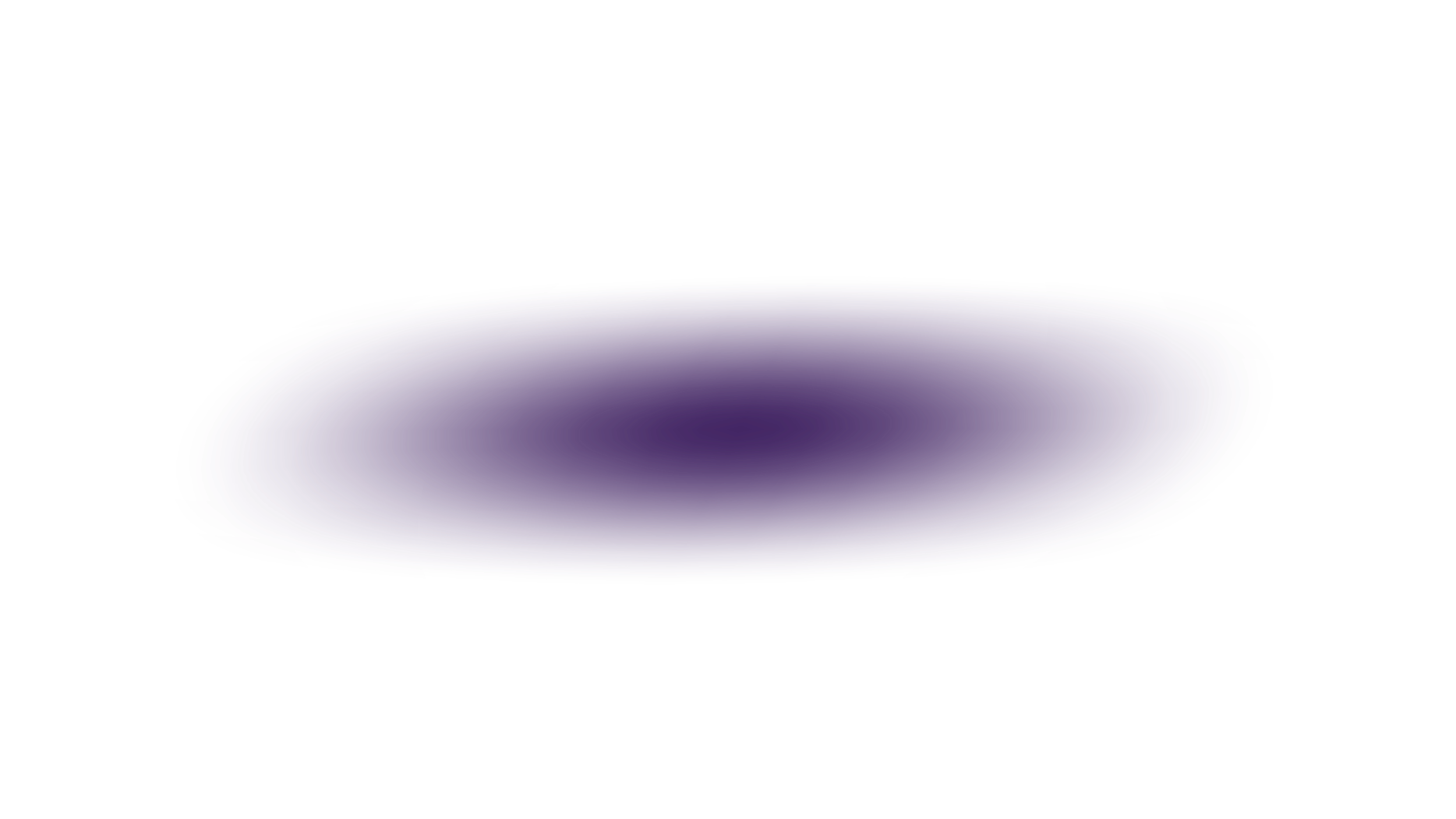 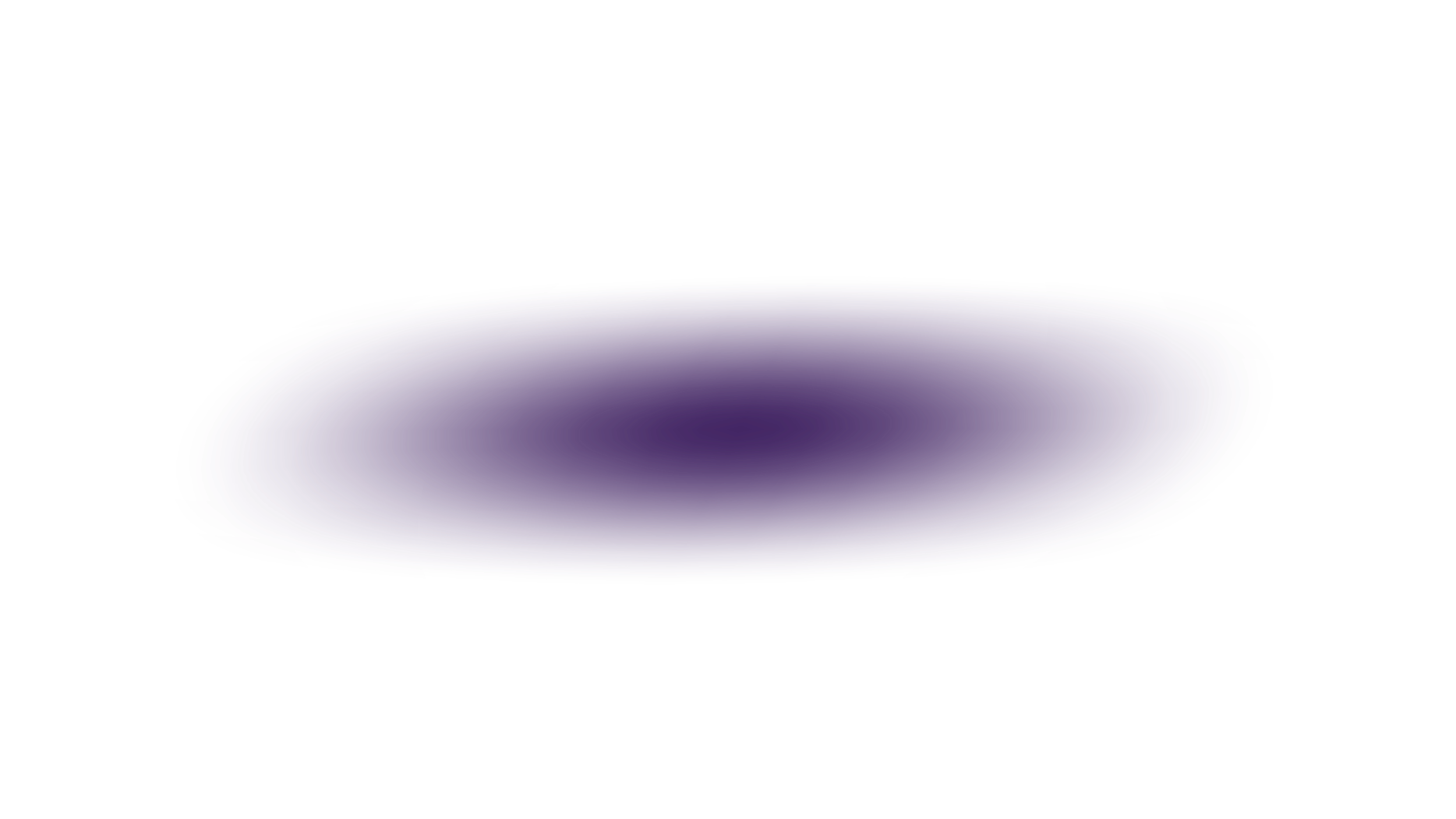 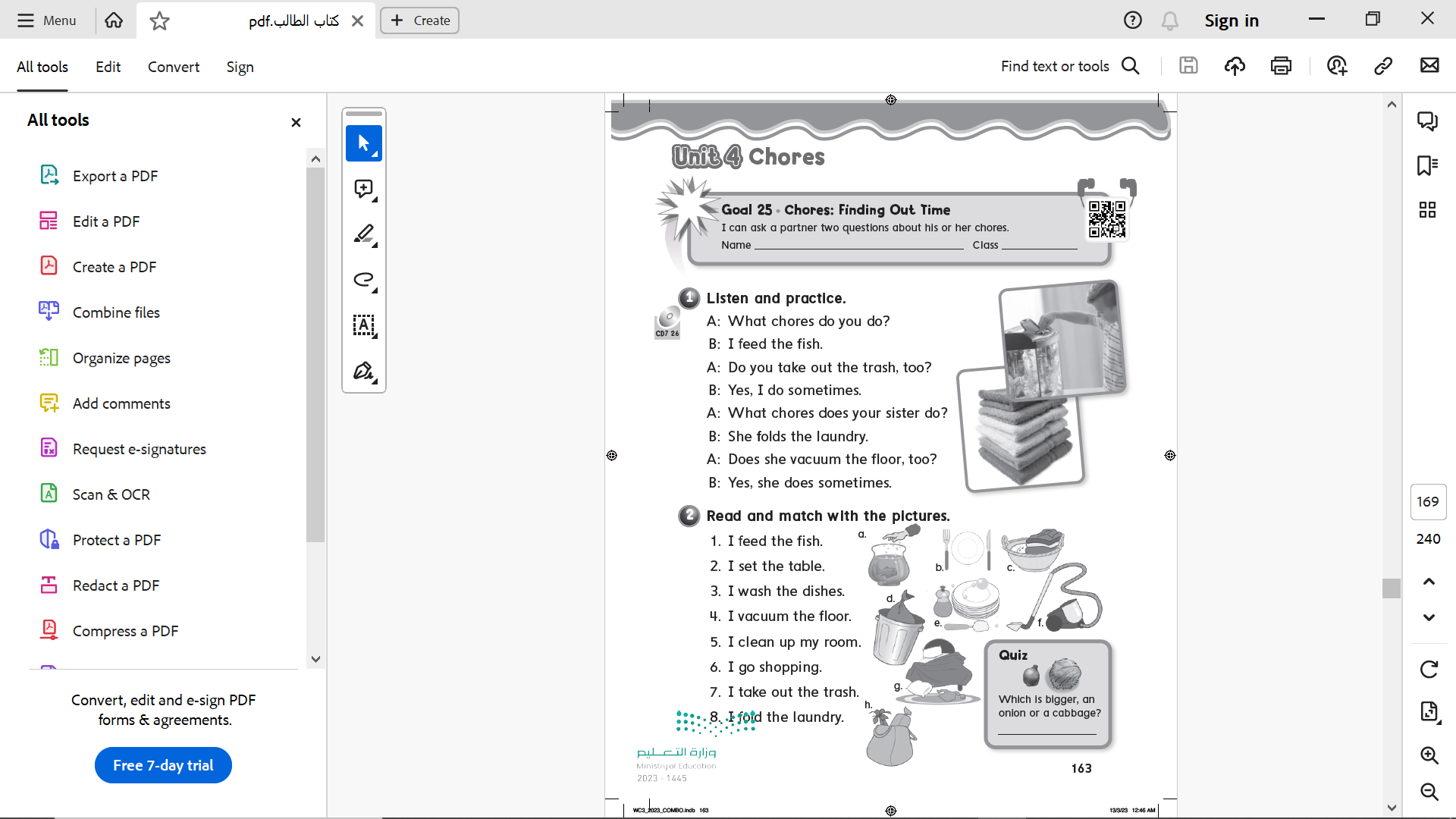 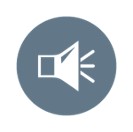 Page 163
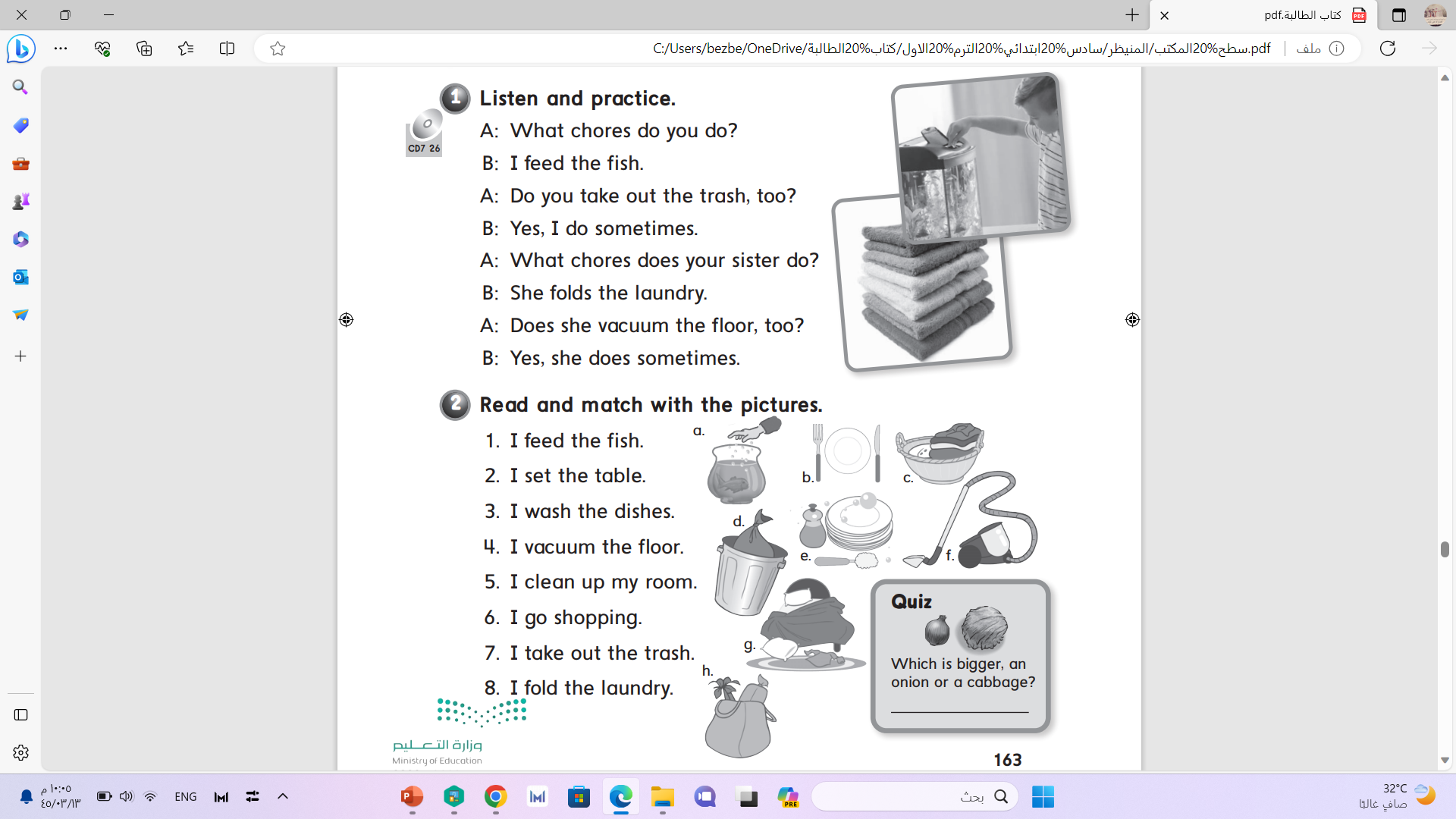 a
b
e
f
g
h
d
c
a cabbage
Page 163
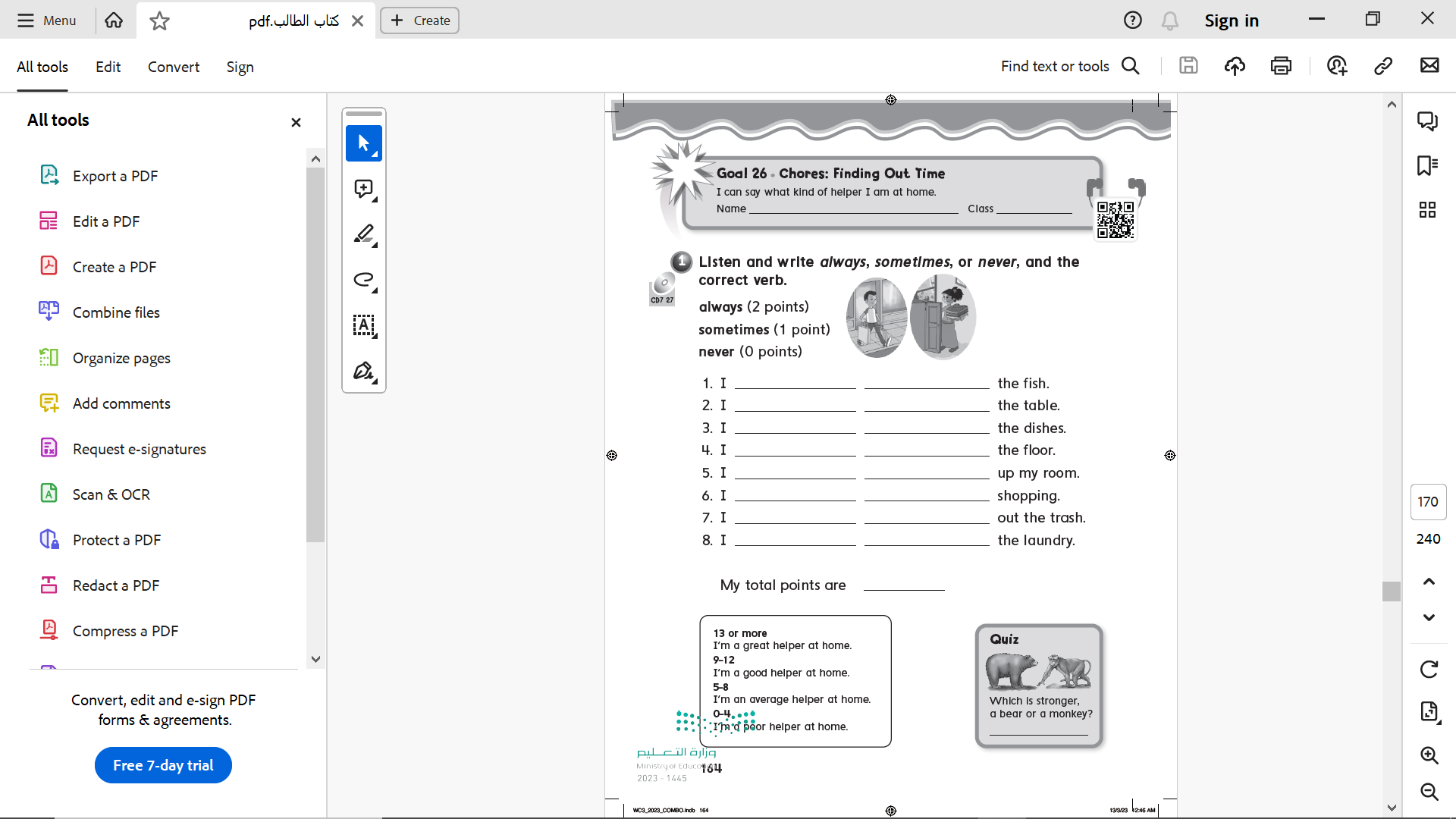 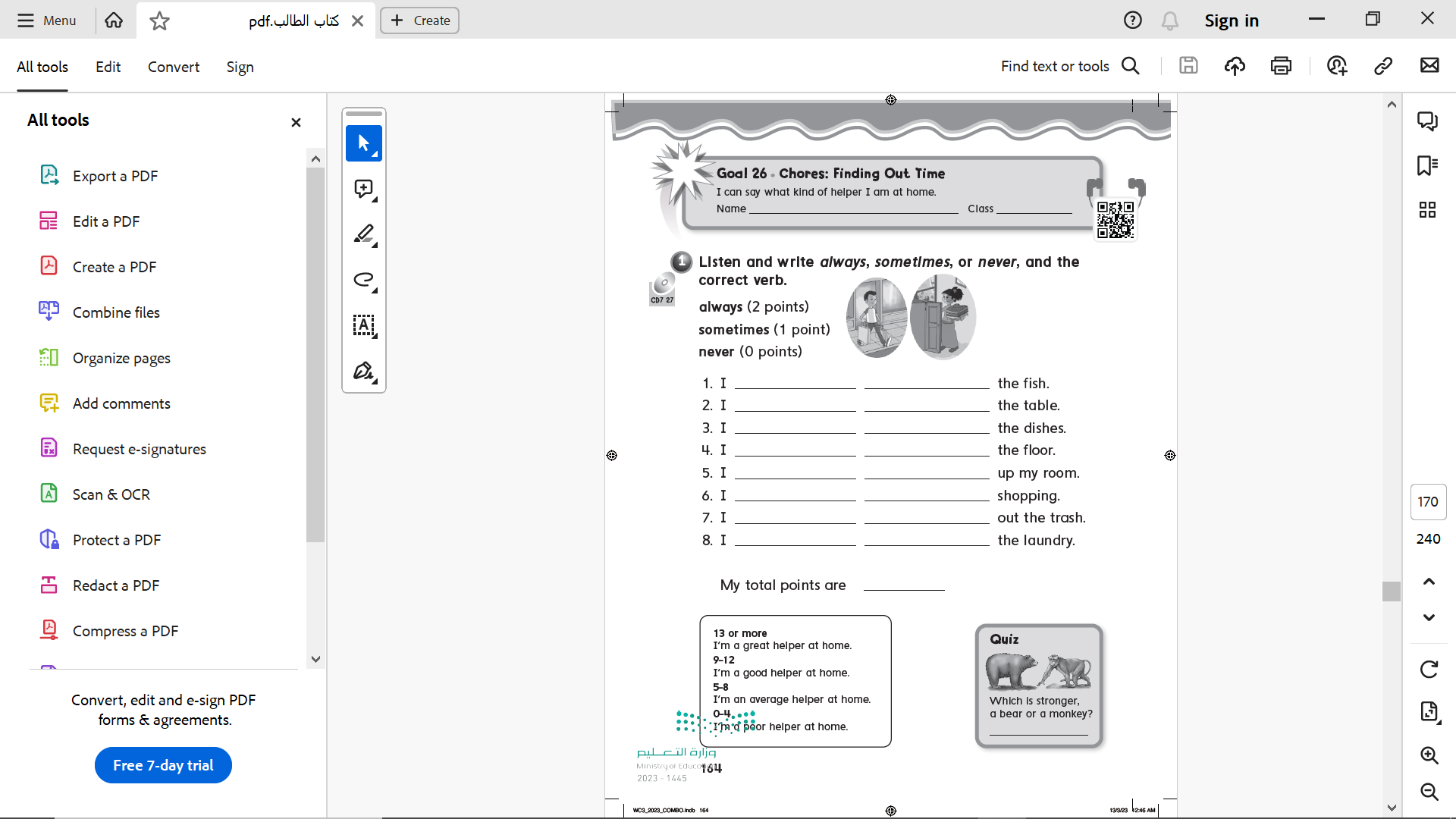 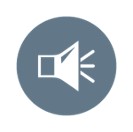 always         feed
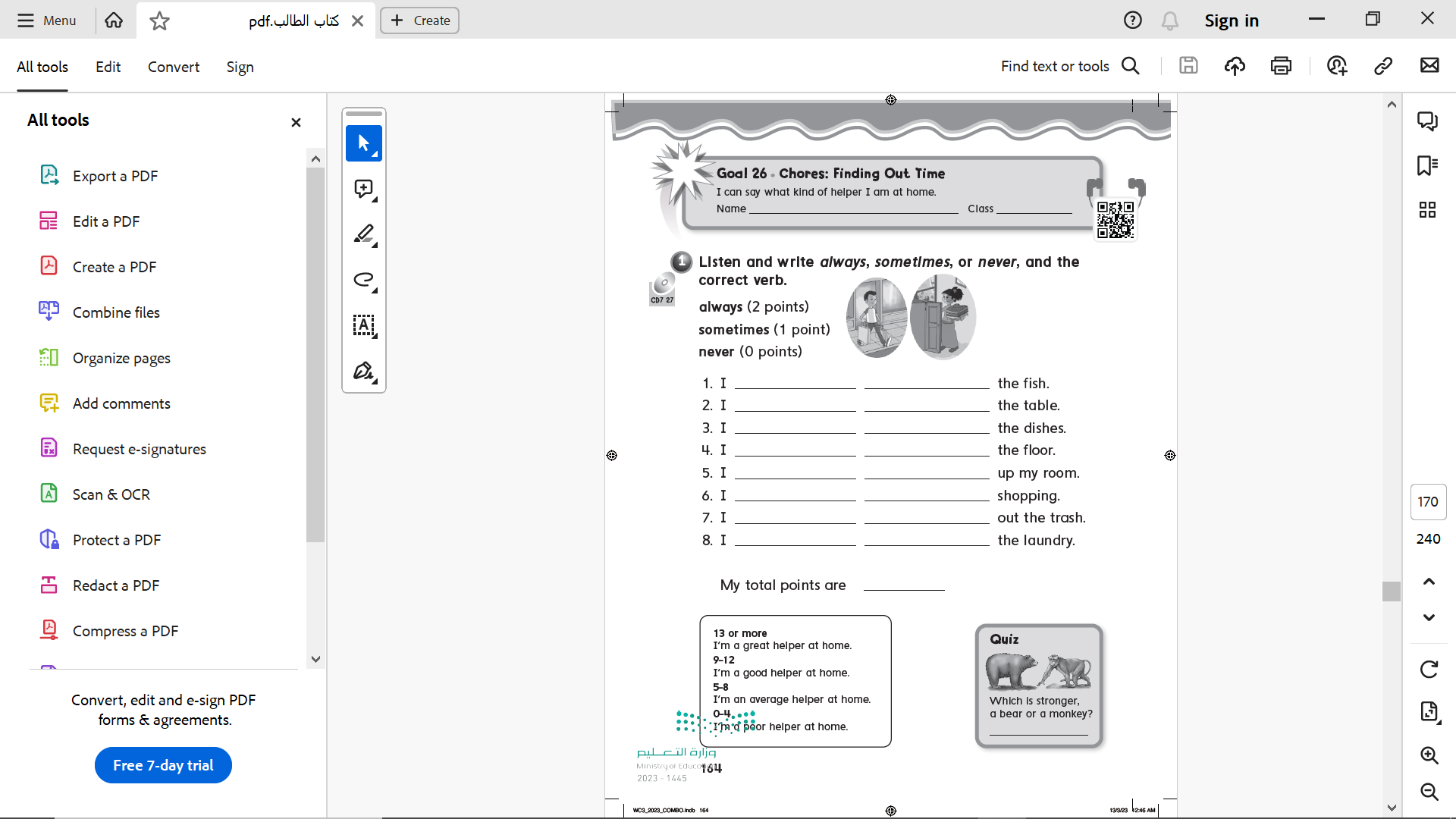 sometimes     set
always         wash
sometimes     vacuum
always         clean
sometimes     go
always         take
never          fold
A bear
11
Page 164